Precision measurements of Z boson production (with a focus on the Weak Mixing Angle)
Ahmed Abdelmotteleb
ahmed.abdelmotteleb@cern.ch
University of Warwick

On behalf of the ATLAS, CMS and LHCb collaborations
SM @ LHC 2025
08 April 2025
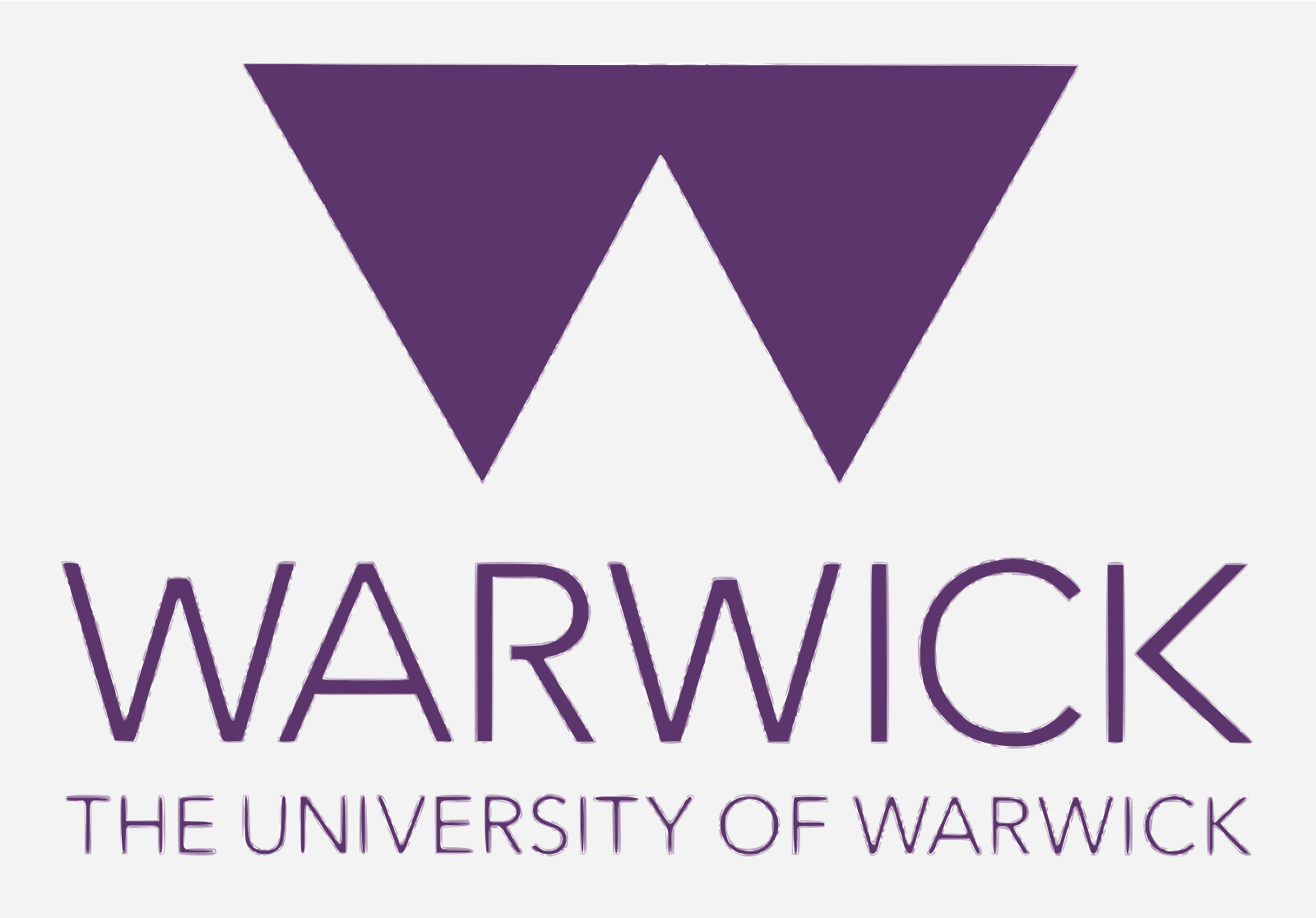 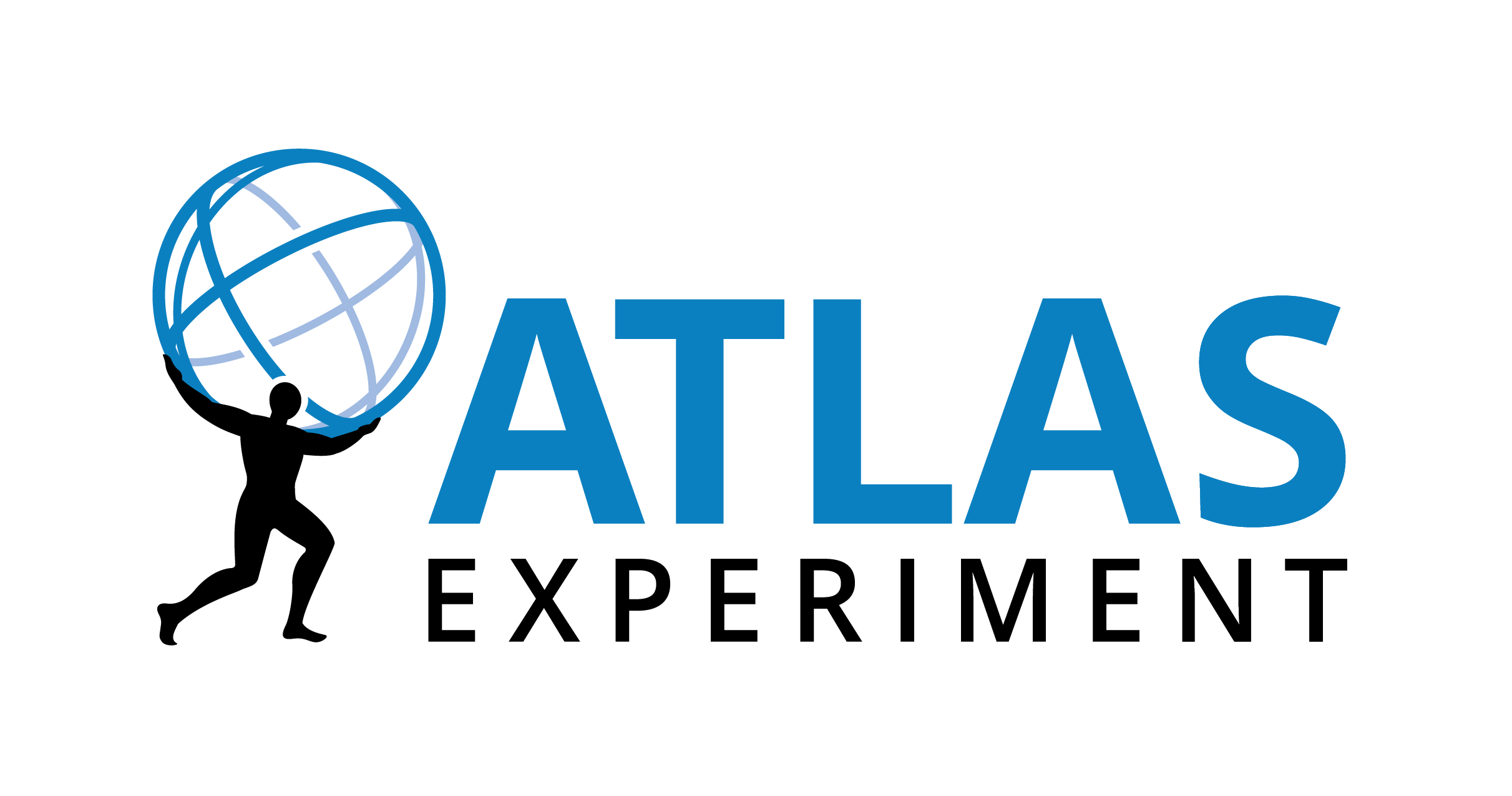 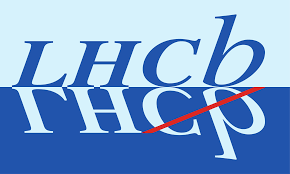 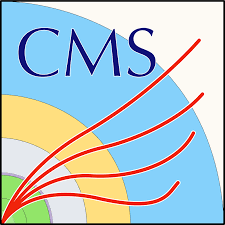 Topics
08 April 2025
Ahmed Abdelmotteleb | Z precision measurements | SM@LHC 2025
2
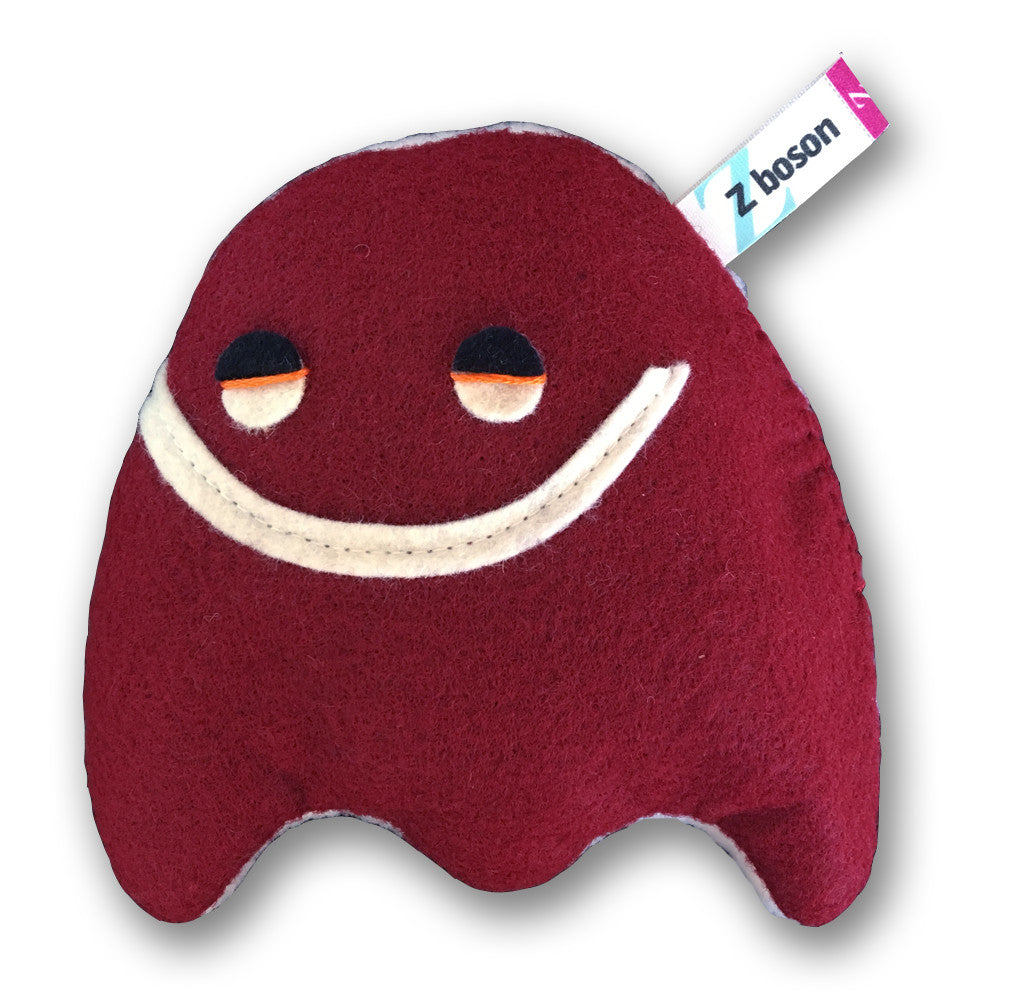 Introduction
08 April 2025
Ahmed Abdelmotteleb | Z precision measurements | SM@LHC 2025
3
ATLAS, CMS, and LHCb
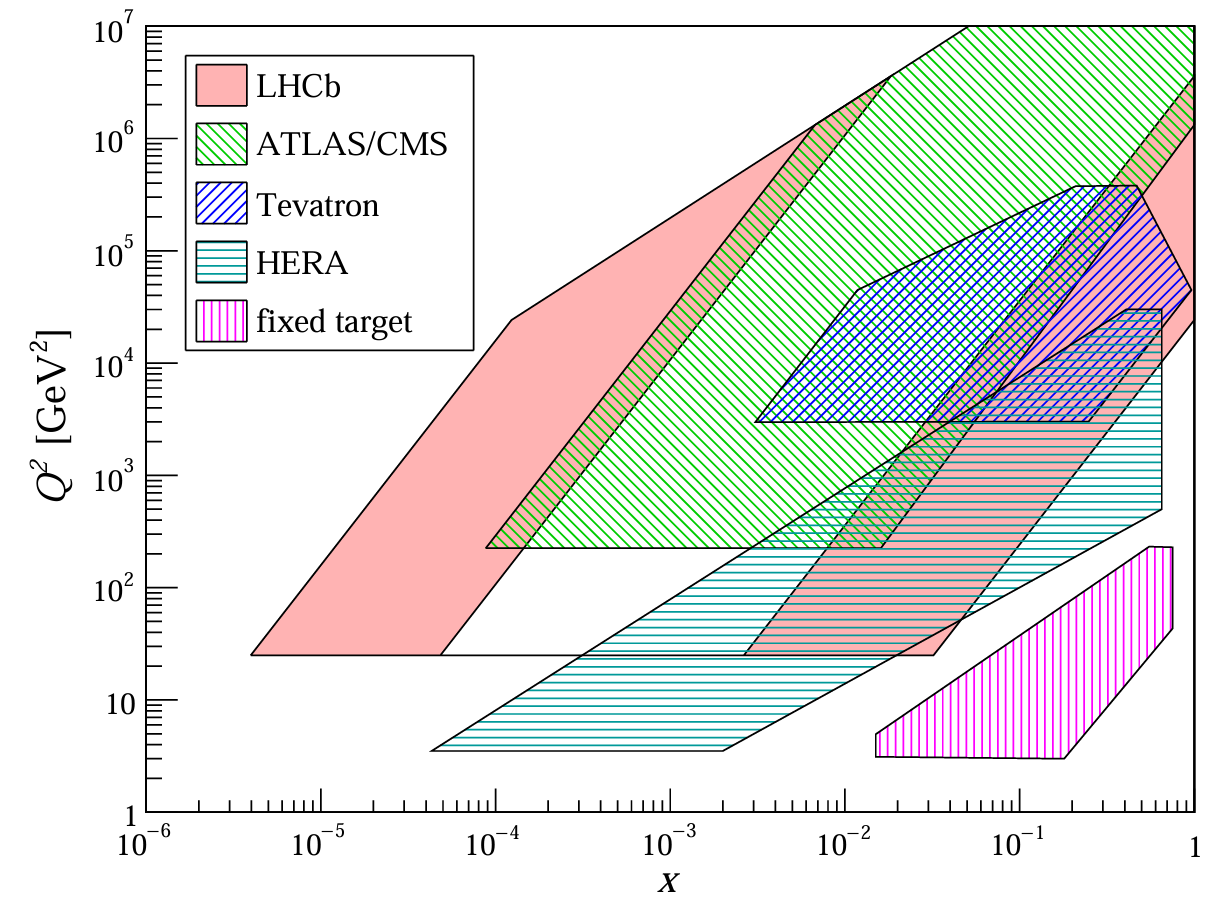 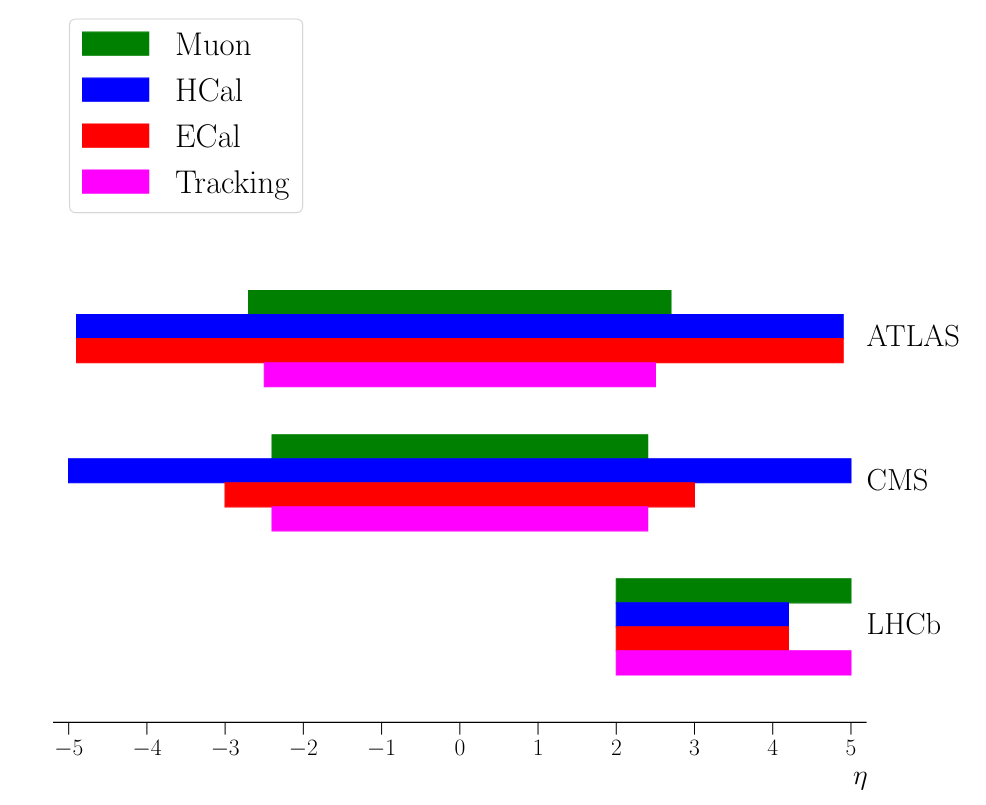 [Int. J. Mod. Phys. A 30, 1530022 (2015)]
08 April 2025
Ahmed Abdelmotteleb | Z precision measurements | SM@LHC 2025
4
Weak mixing angle
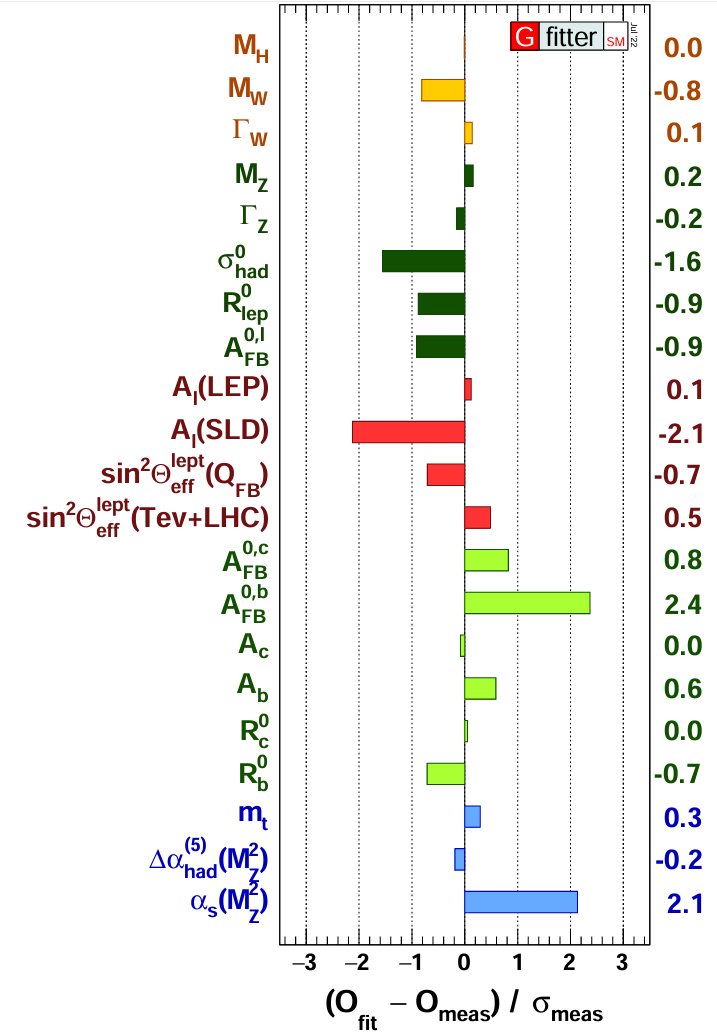 [arXiv:2211.07665]
08 April 2025
Ahmed Abdelmotteleb | Z precision measurements | SM@LHC 2025
5
Angular coefficients
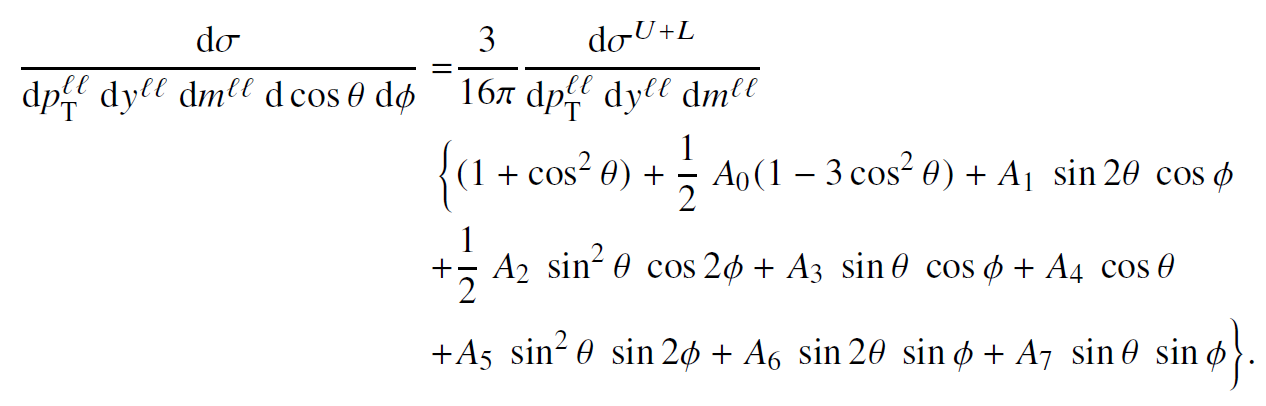 08 April 2025
Ahmed Abdelmotteleb | Z precision measurements | SM@LHC 2025
6
Forward-backward asymmetry
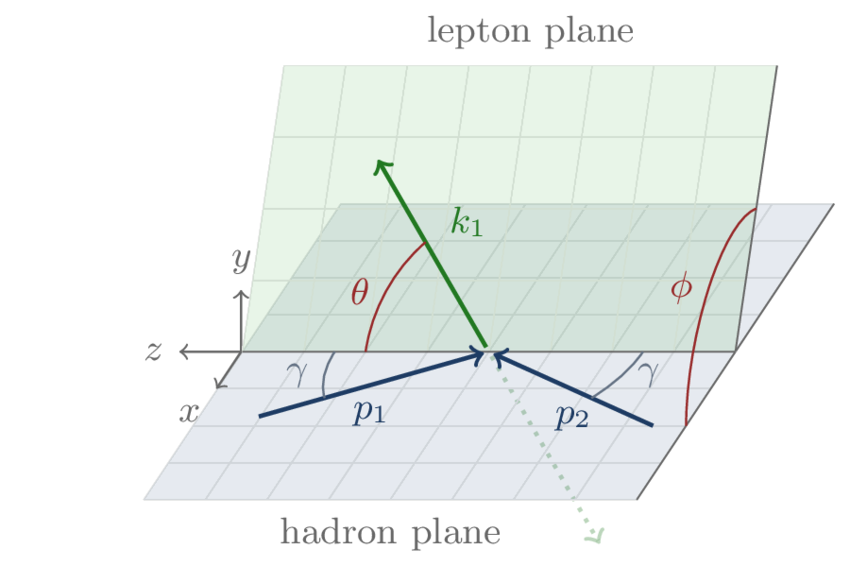 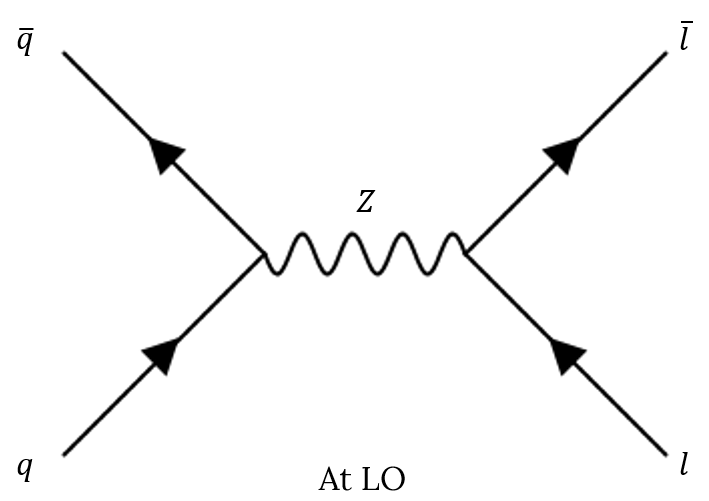 Collins-Soper frame
08 April 2025
Ahmed Abdelmotteleb | Z precision measurements | SM@LHC 2025
7
Motivation
[arXiv:1803.01853]
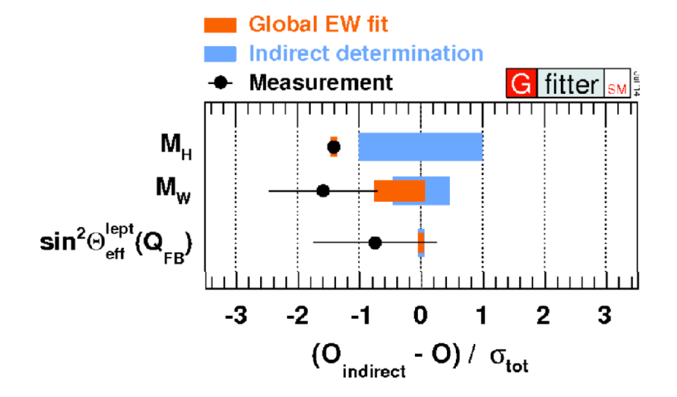 [arXiv:hep-ex/0509008]
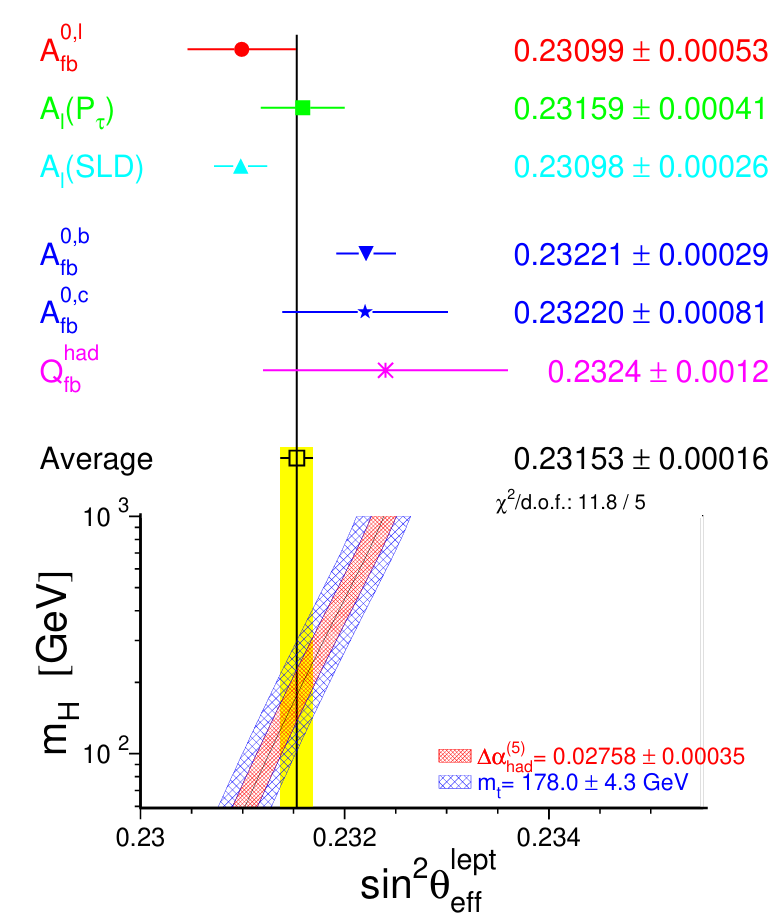 08 April 2025
Ahmed Abdelmotteleb | Z precision measurements | SM@LHC 2025
8
Dilution
Fraction of events where the Z boson travels in direction of initial state quark
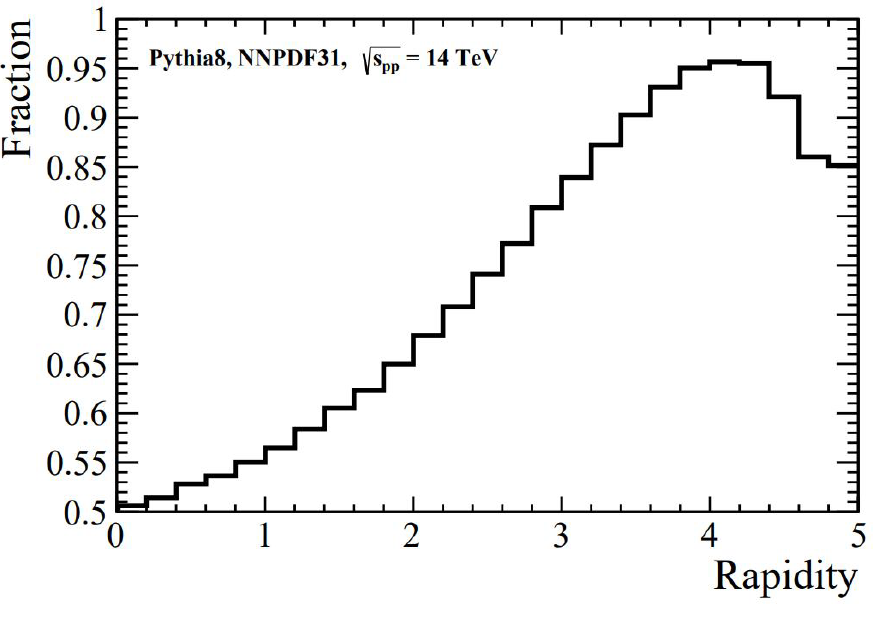 [arXiv:1902.04070]
08 April 2025
Ahmed Abdelmotteleb | Z precision measurements | SM@LHC 2025
9
General Analysis Strategy
08 April 2025
Ahmed Abdelmotteleb | Z precision measurements | SM@LHC 2025
10
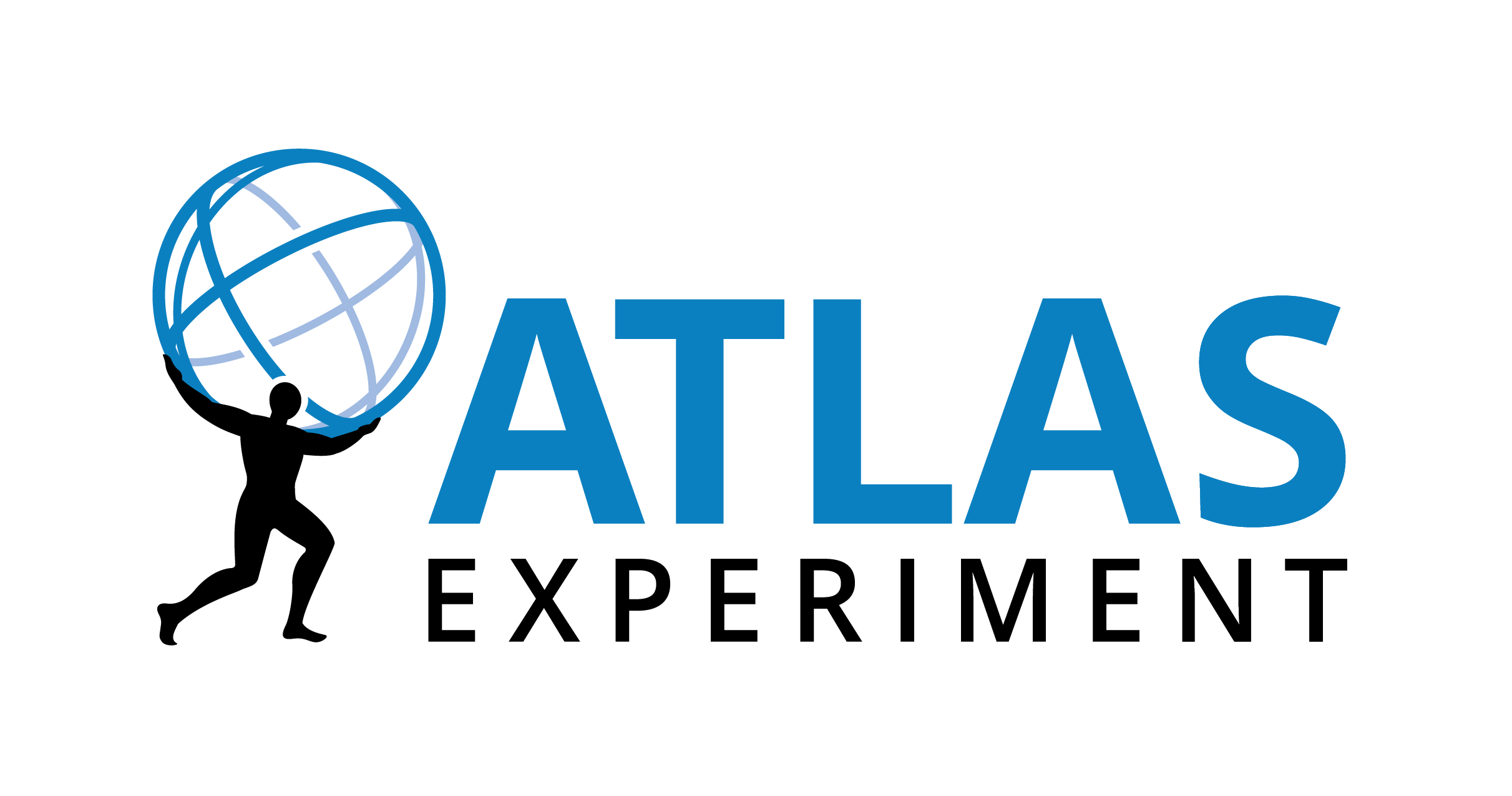 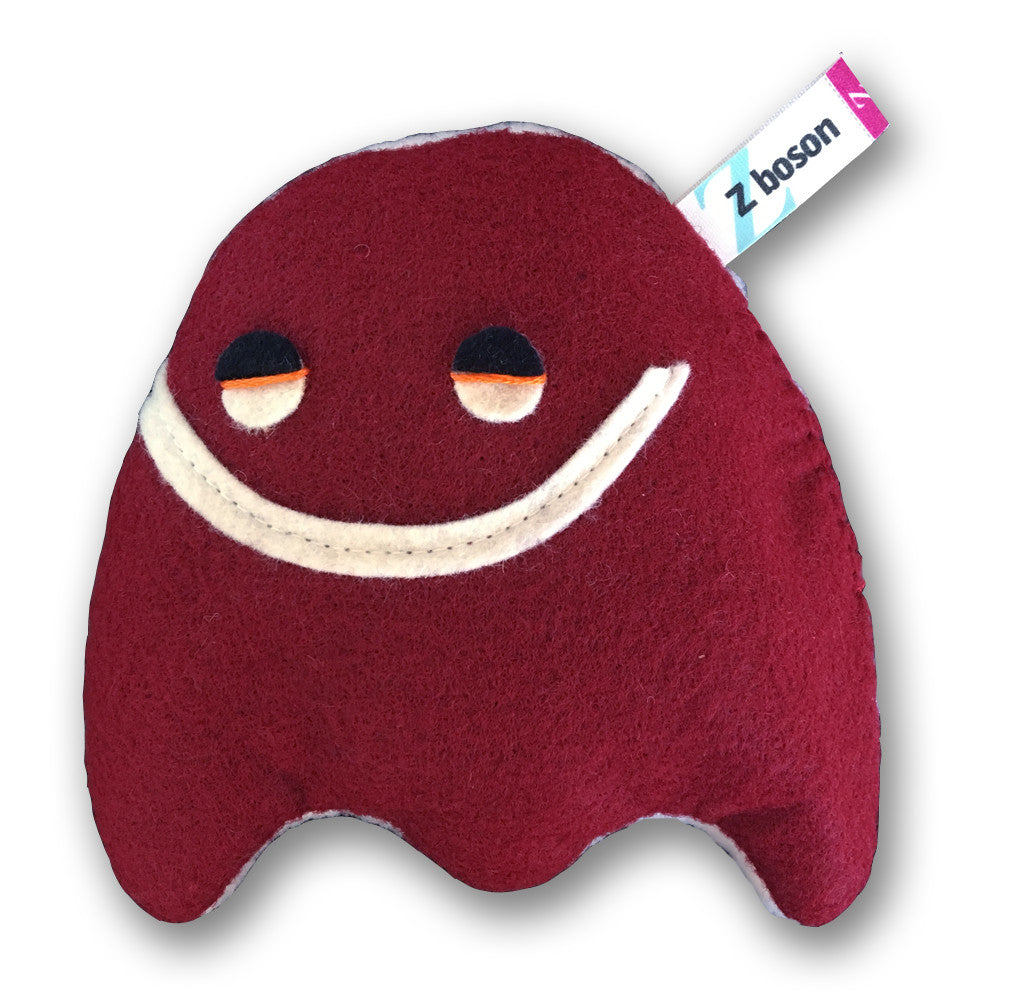 ATLAS measurement
08 April 2025
Ahmed Abdelmotteleb | Z precision measurements | SM@LHC 2025
11
Setup
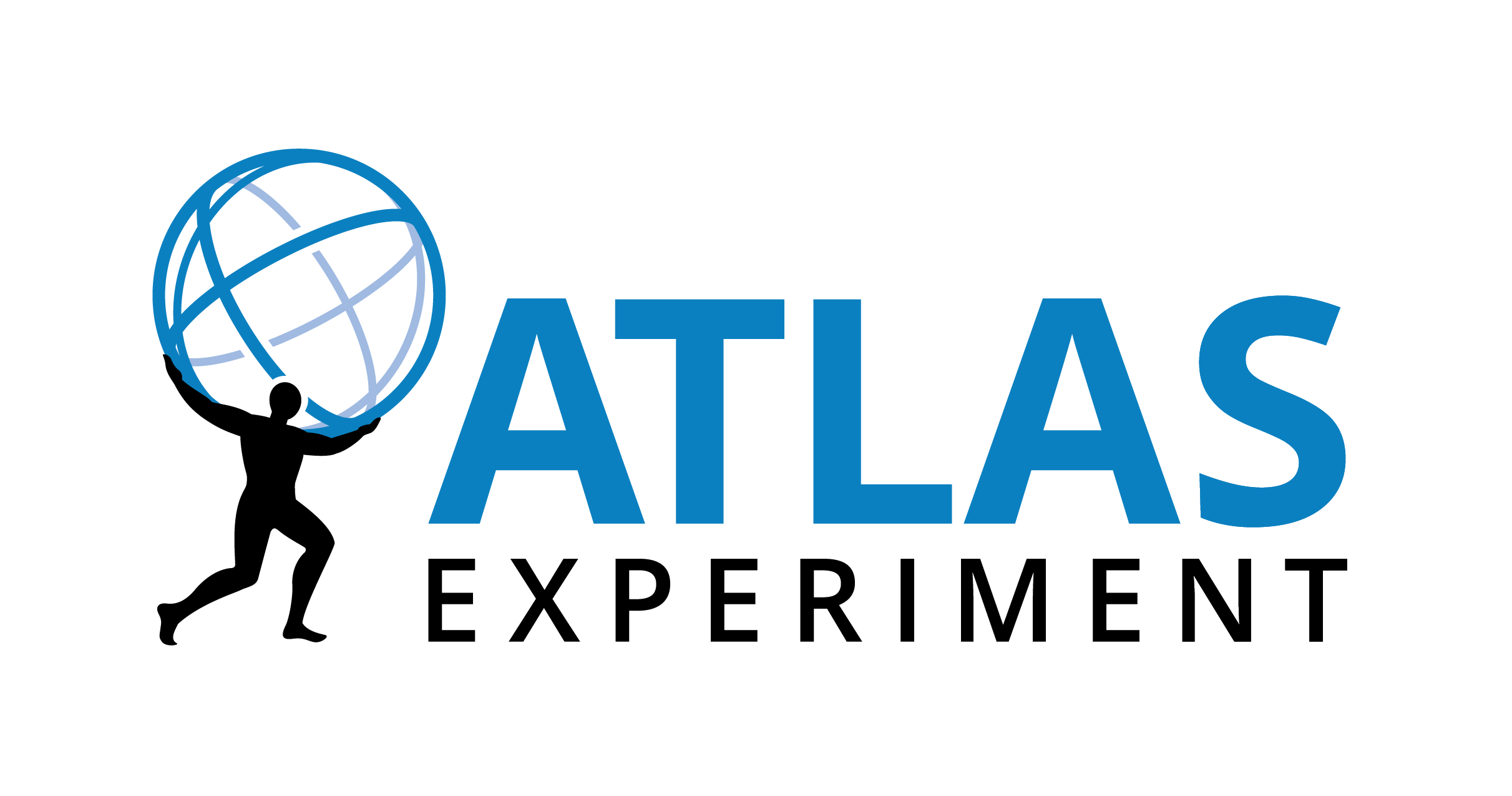 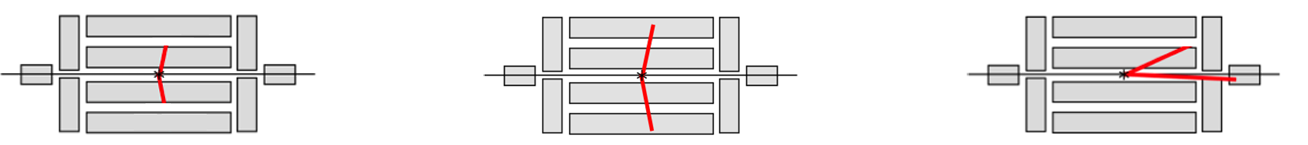 08 April 2025
Ahmed Abdelmotteleb | Z precision measurements | SM@LHC 2025
12
Strategy
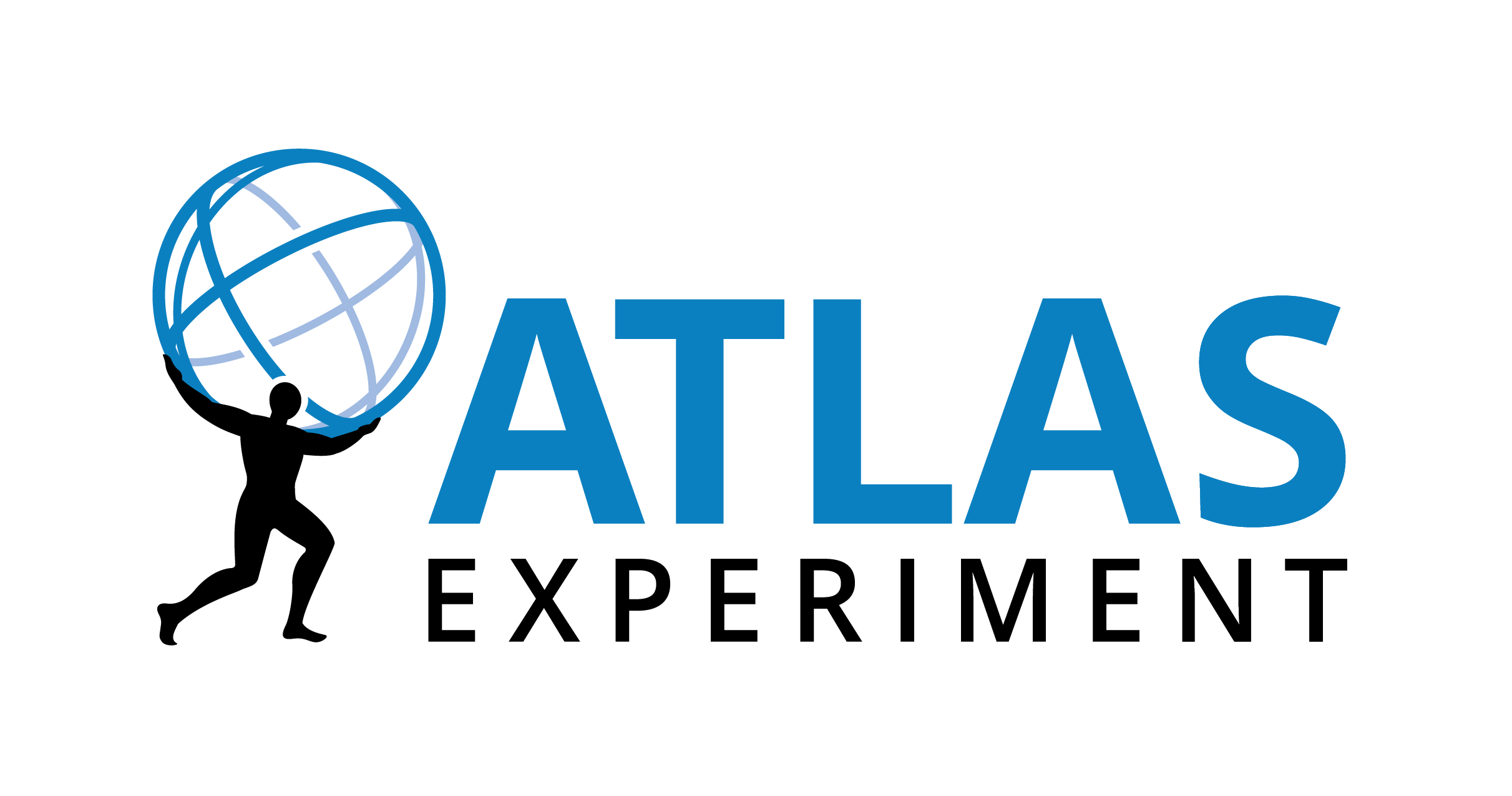 08 April 2025
Ahmed Abdelmotteleb | Z precision measurements | SM@LHC 2025
13
Results
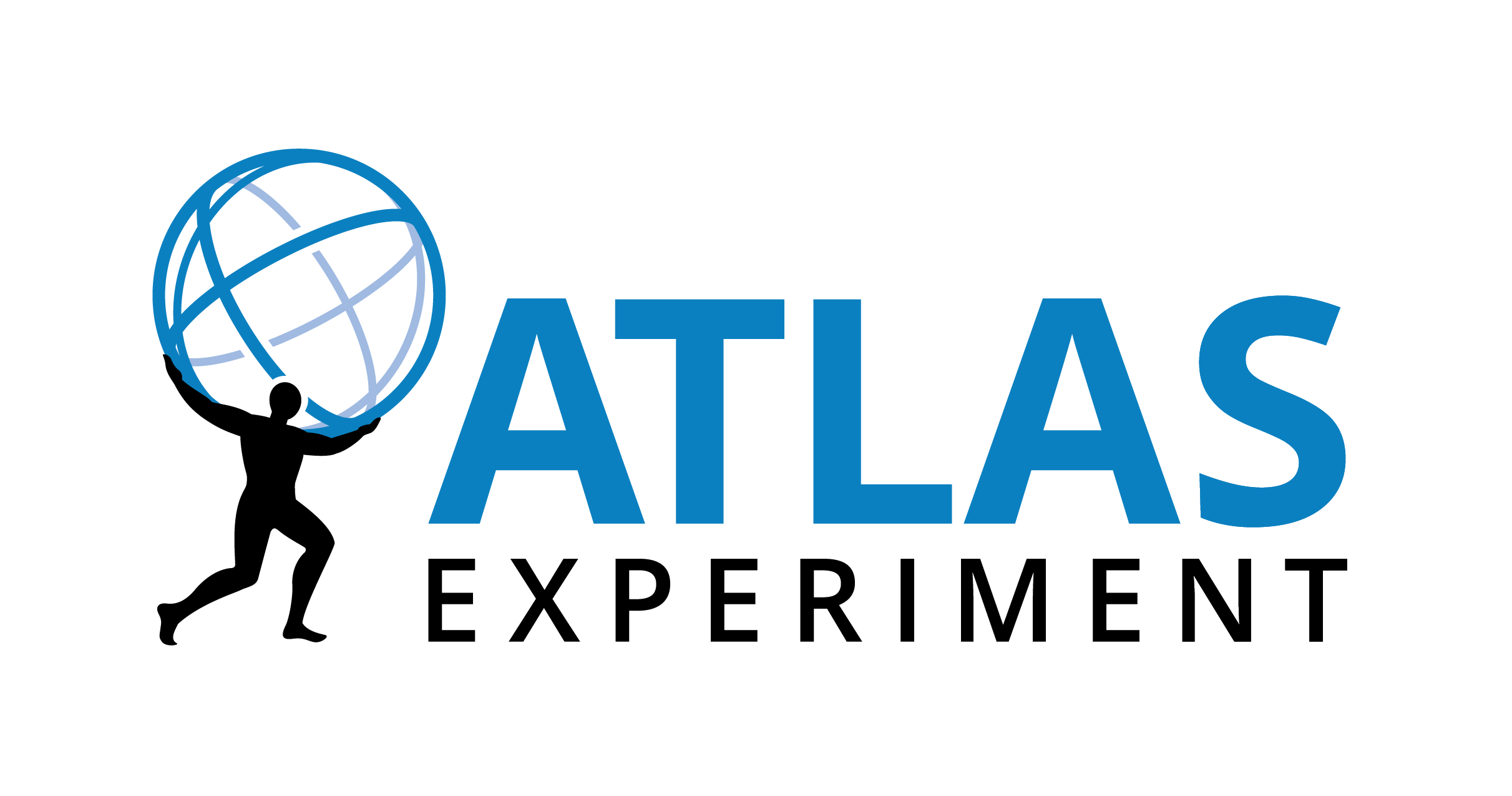 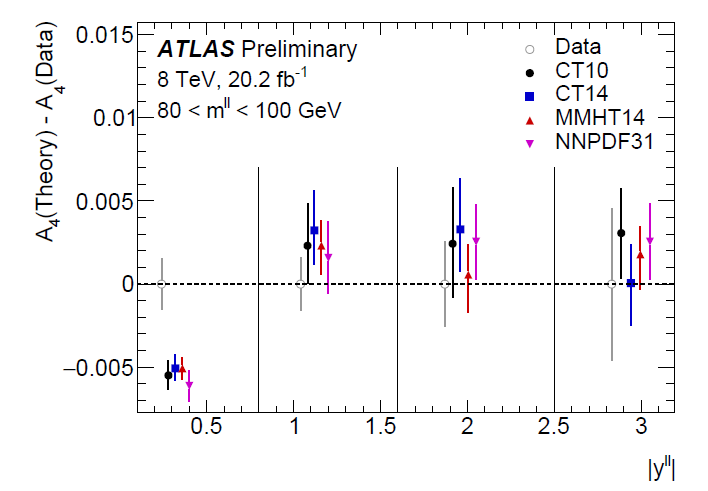 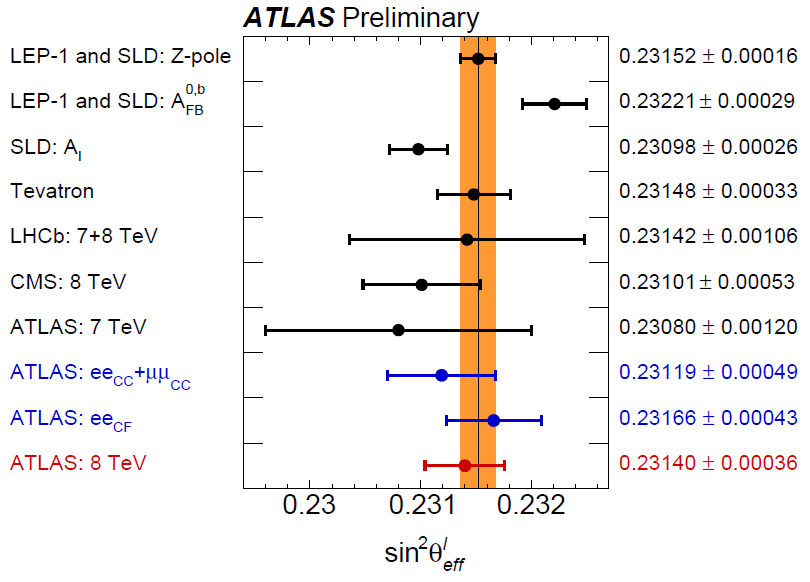 ATLAS-CONF-2018-037
08 April 2025
Ahmed Abdelmotteleb | Z precision measurements | SM@LHC 2025
14
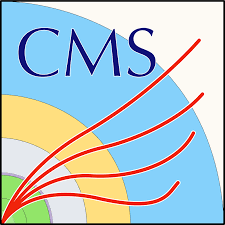 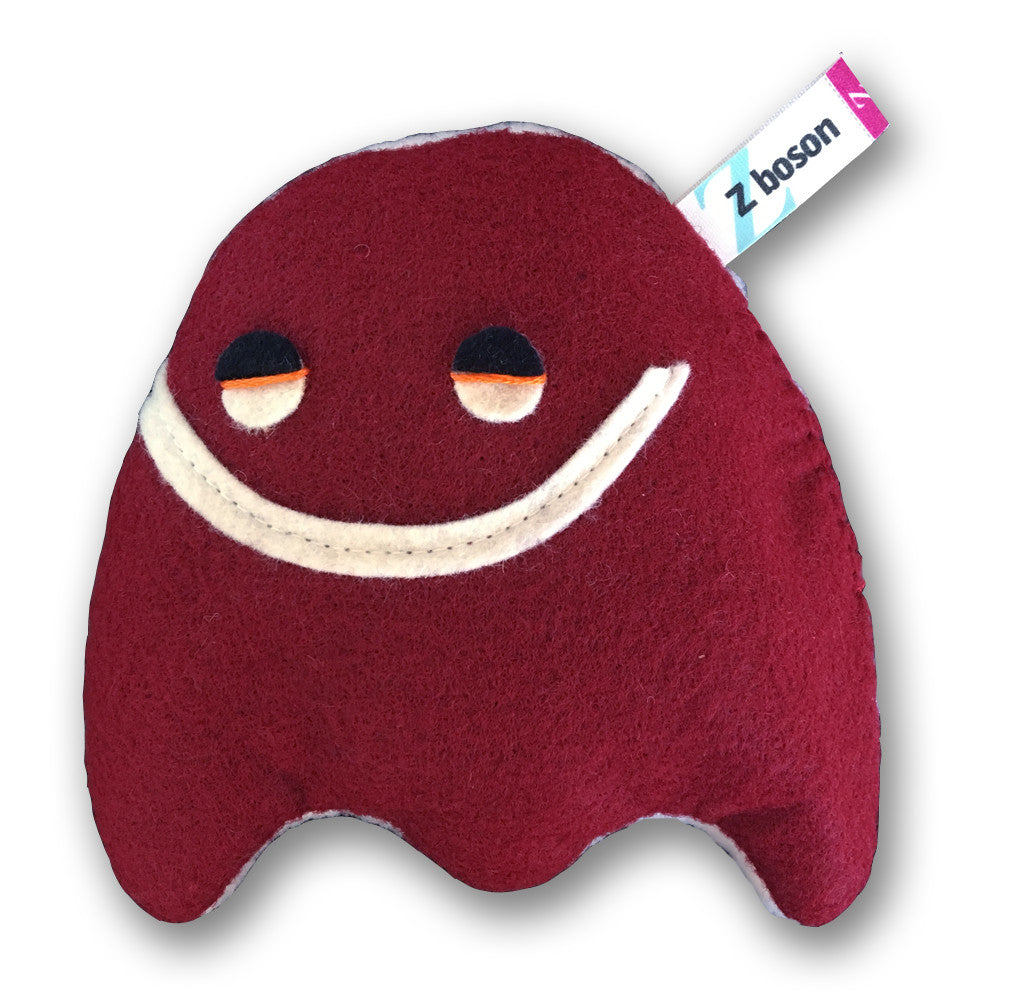 CMS measurement
08 April 2025
Ahmed Abdelmotteleb | Z precision measurements | SM@LHC 2025
15
Setup
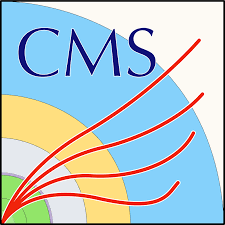 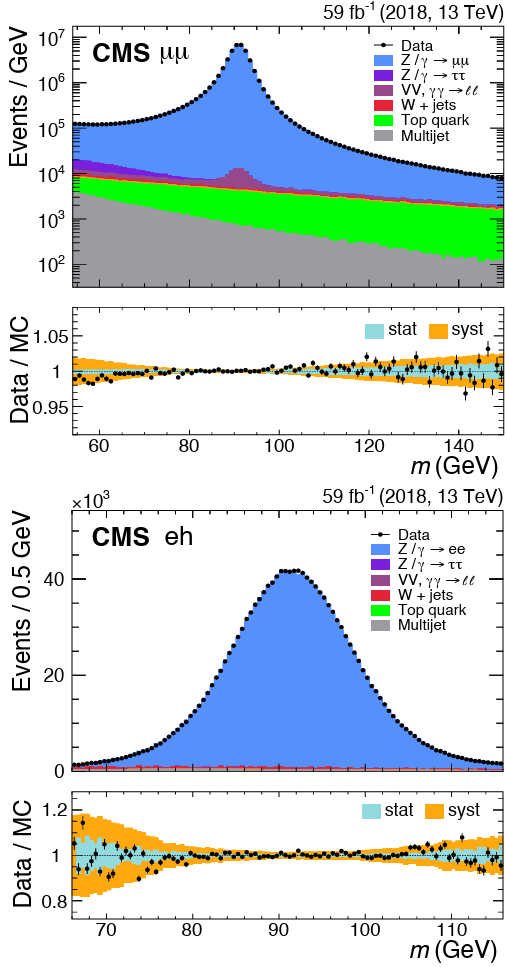 [CERN-EP-2024-208]
g – forward ECAL electron
h – forward HCAL electron
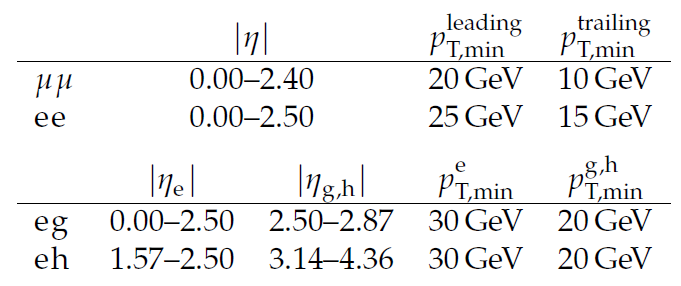 08 April 2025
Ahmed Abdelmotteleb | Z precision measurements | SM@LHC 2025
16
Strategy
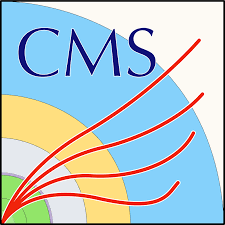 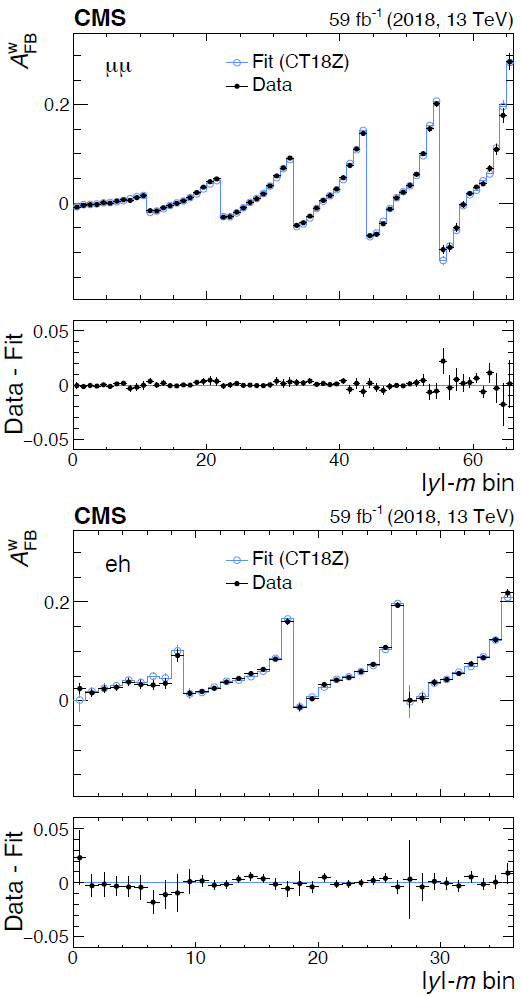 [CERN-EP-2024-208]
08 April 2025
Ahmed Abdelmotteleb | Z precision measurements | SM@LHC 2025
17
Strategy 2
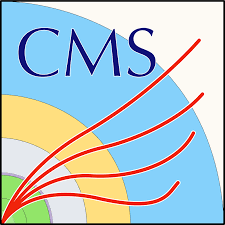 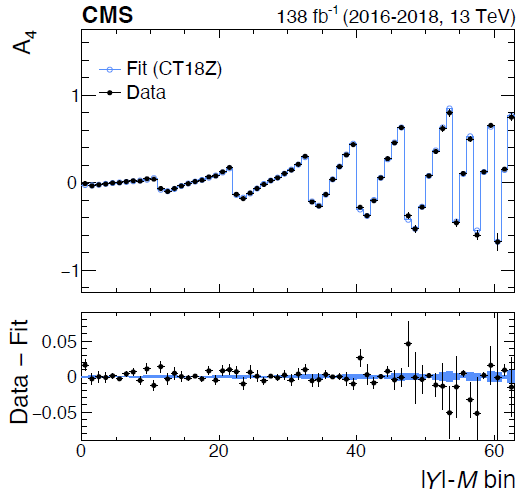 [CERN-EP-2024-208]
08 April 2025
Ahmed Abdelmotteleb | Z precision measurements | SM@LHC 2025
18
Results
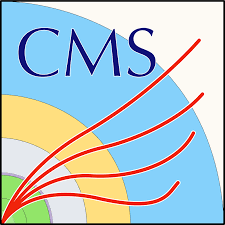 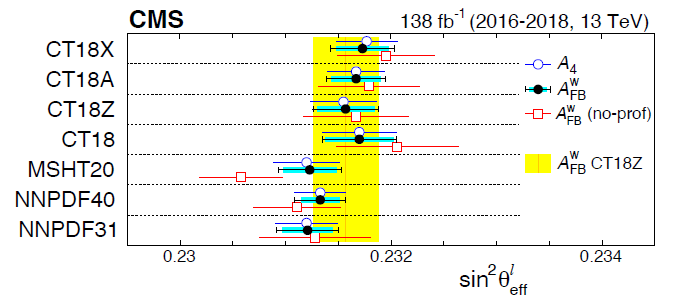 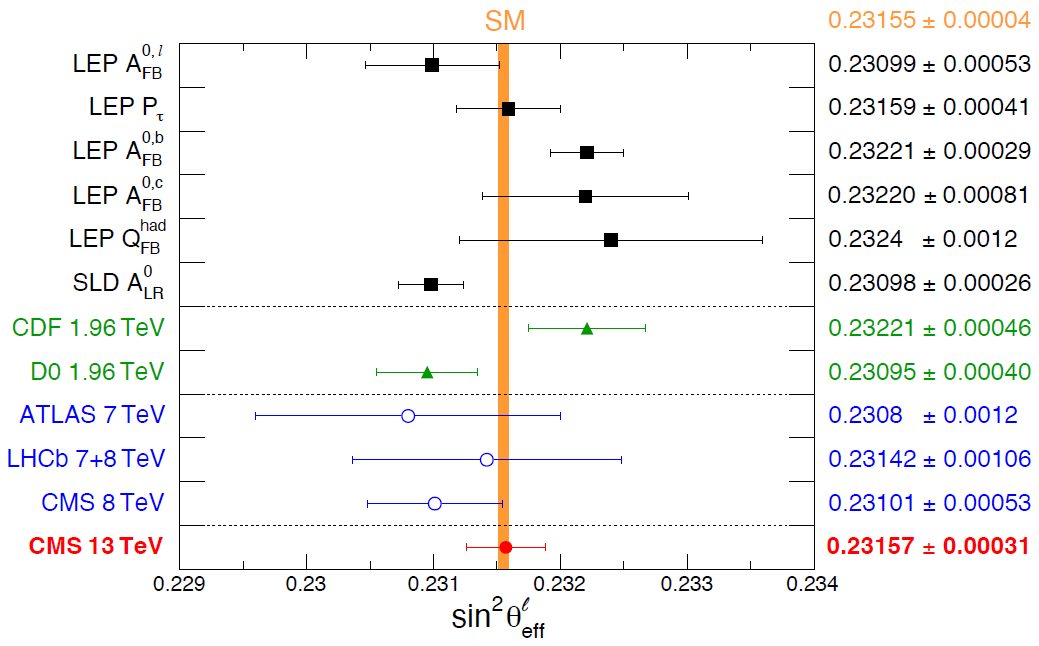 [CERN-EP-2024-208]
08 April 2025
Ahmed Abdelmotteleb | Z precision measurements | SM@LHC 2025
19
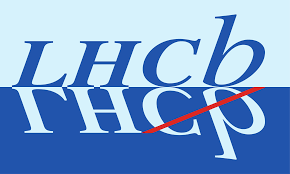 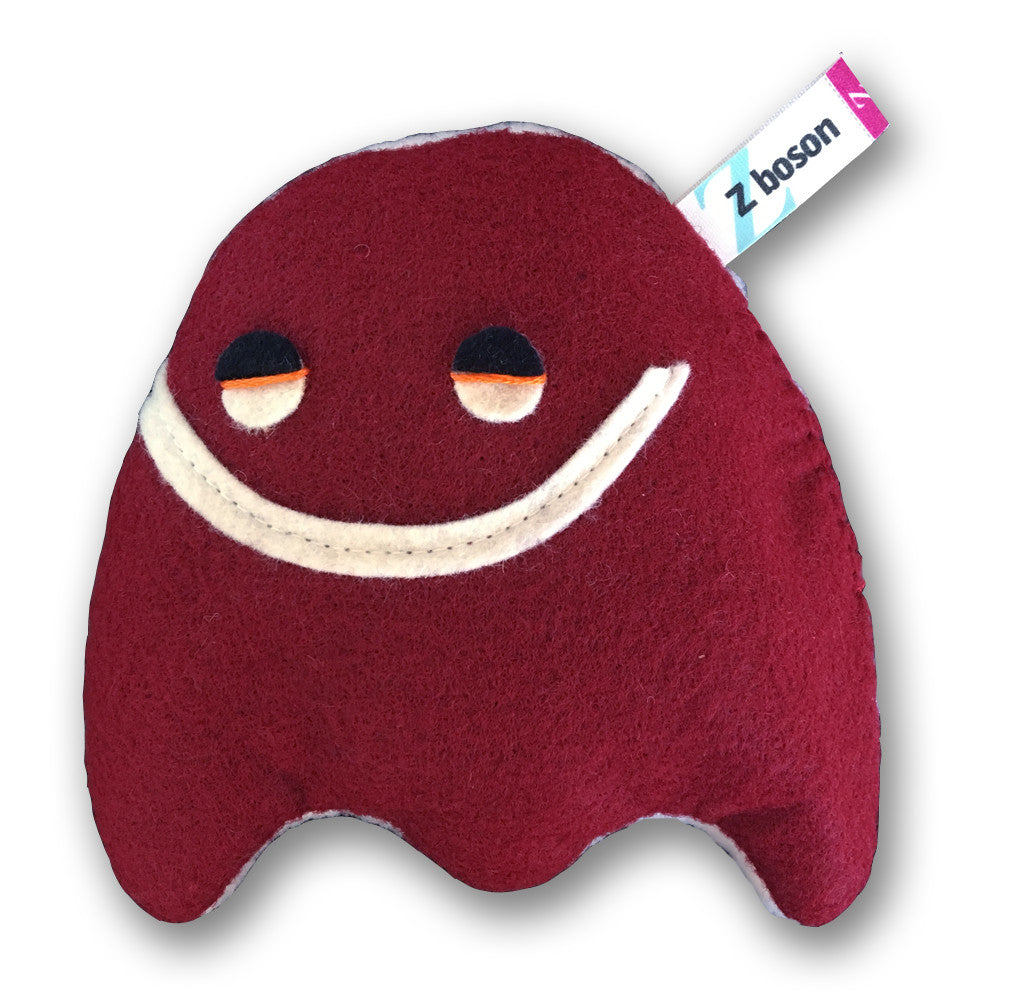 LHCb measurement
08 April 2025
Ahmed Abdelmotteleb | Z precision measurements | SM@LHC 2025
20
Setup
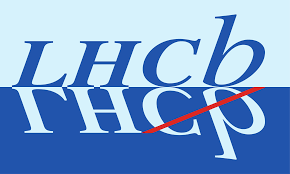 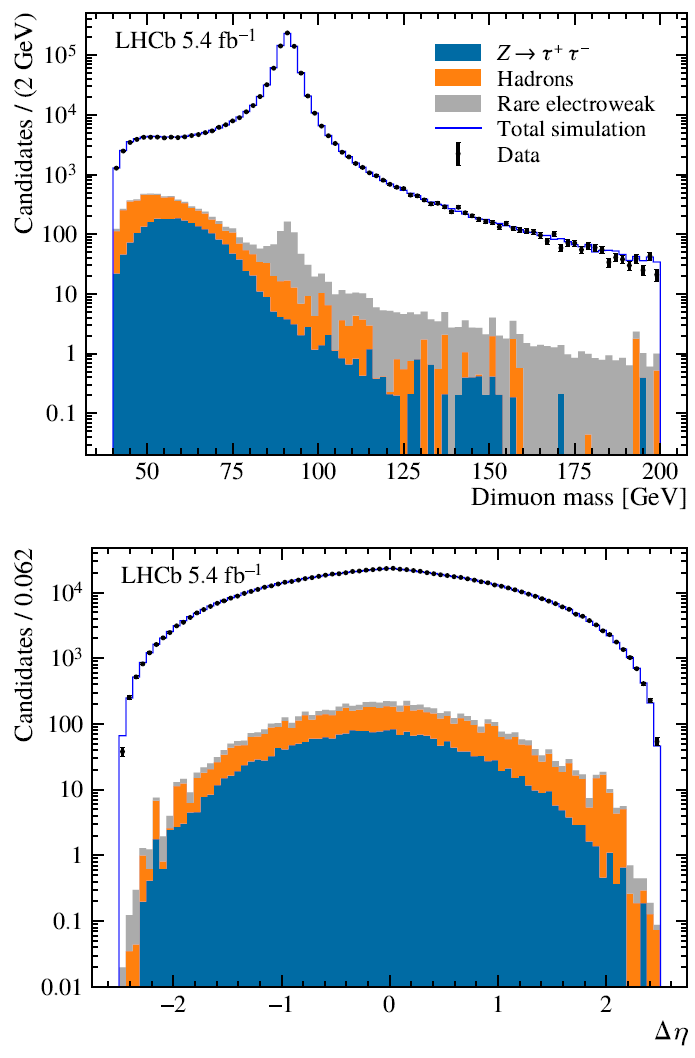 [JHEP12(2024)026]
08 April 2025
Ahmed Abdelmotteleb | Z precision measurements | SM@LHC 2025
21
Strategy
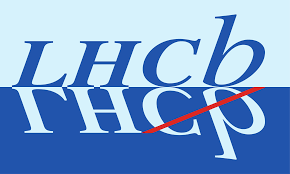 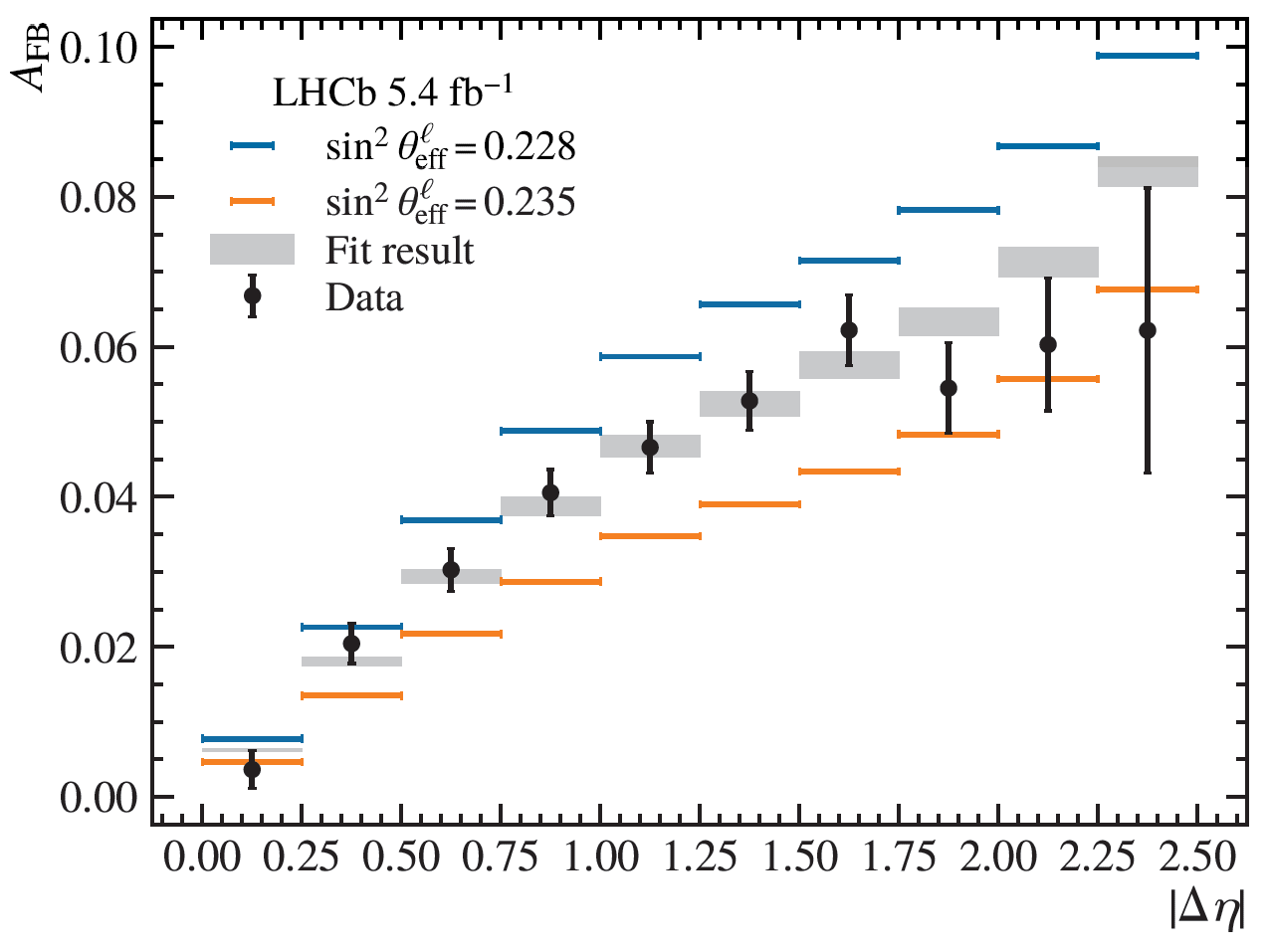 [JHEP12(2024)026]
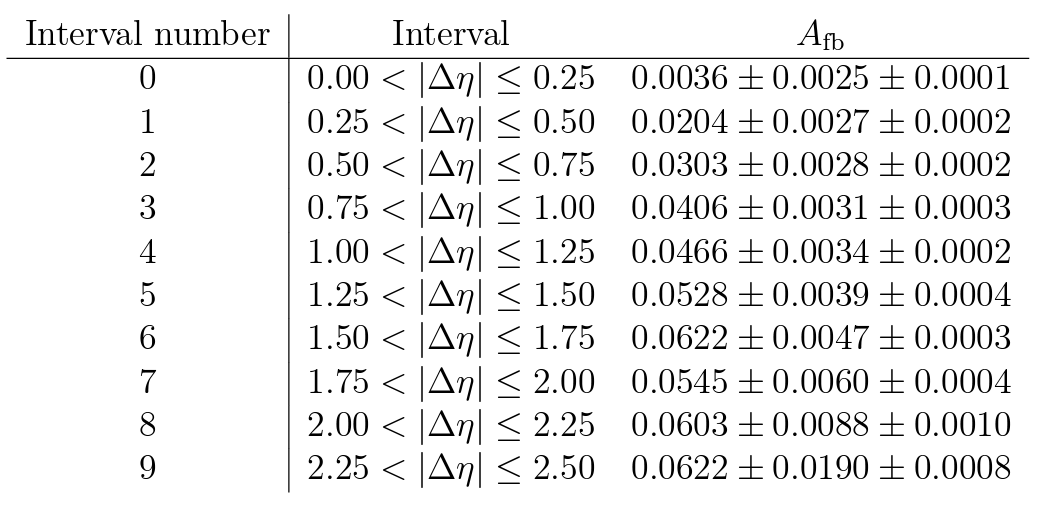 08 April 2025
Ahmed Abdelmotteleb | Z precision measurements | SM@LHC 2025
22
Results
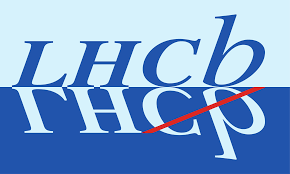 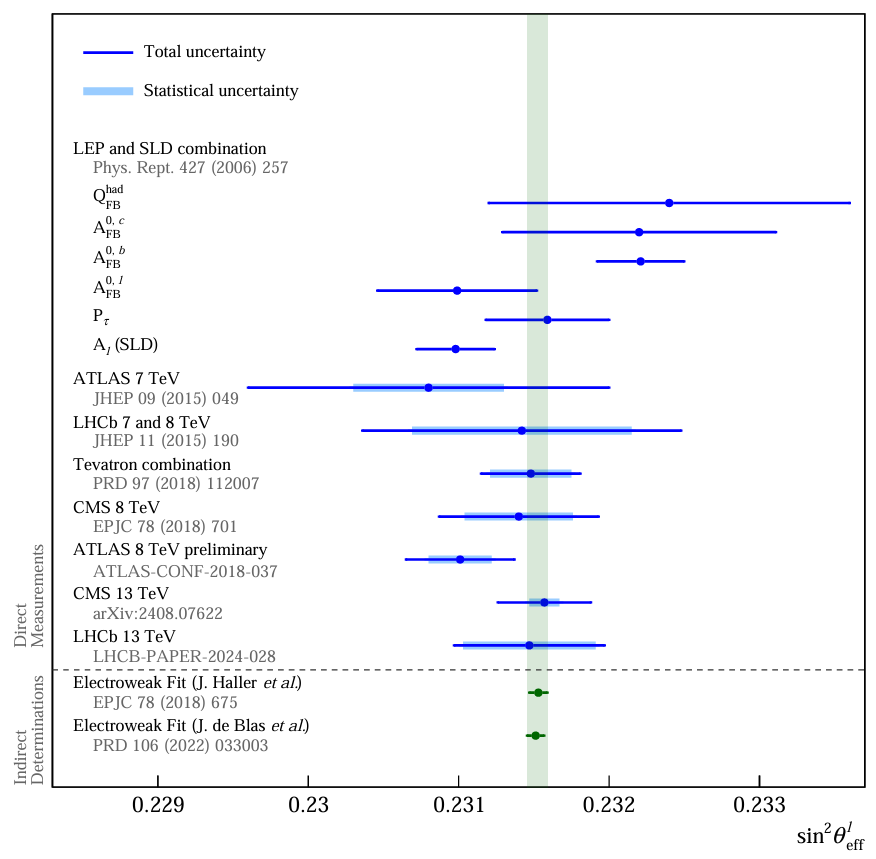 [JHEP12(2024)026]
08 April 2025
Ahmed Abdelmotteleb | Z precision measurements | SM@LHC 2025
23
PDF uncertainty
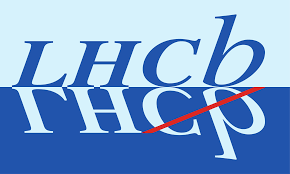 PDF uncertainty is estimated by assessing variations given each PDF set replica

Use NNPDF31 PDF set as default

PDF uncertainty << statistical uncertainty because of the unique LHCb acceptance

Profiling was not used to reduce PDF uncertainty

Advantage LHCb offers so far is that by not profiling we are able to examine if the profiled results are robust
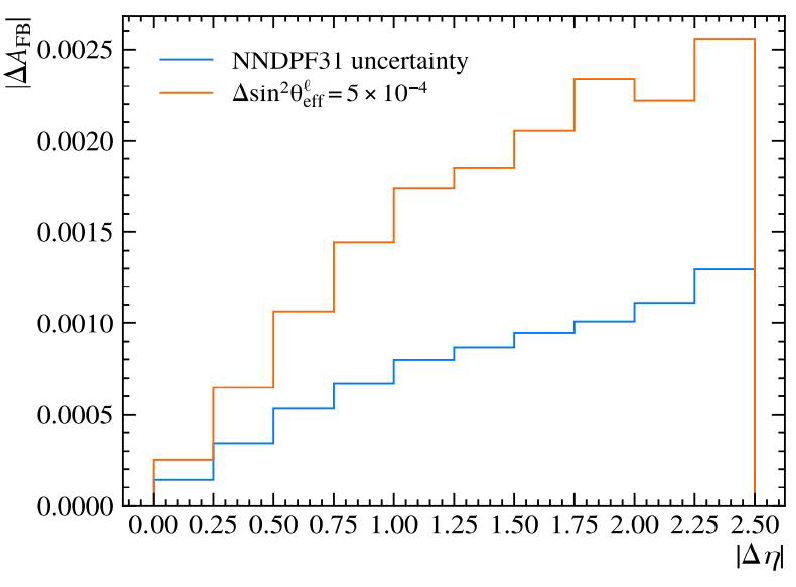 [JHEP12(2024)026]
08 April 2025
Ahmed Abdelmotteleb | Z precision measurements | SM@LHC 2025
24
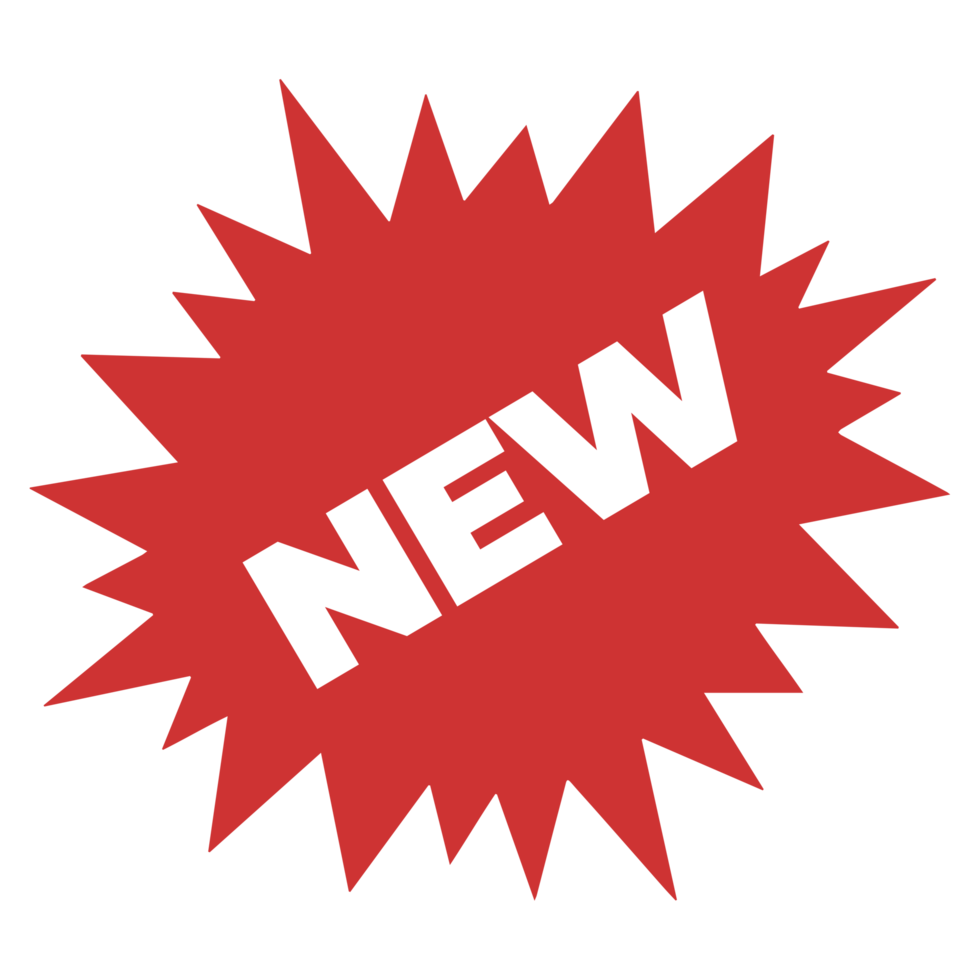 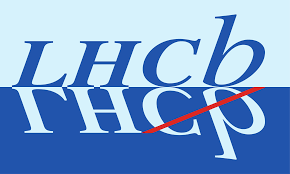 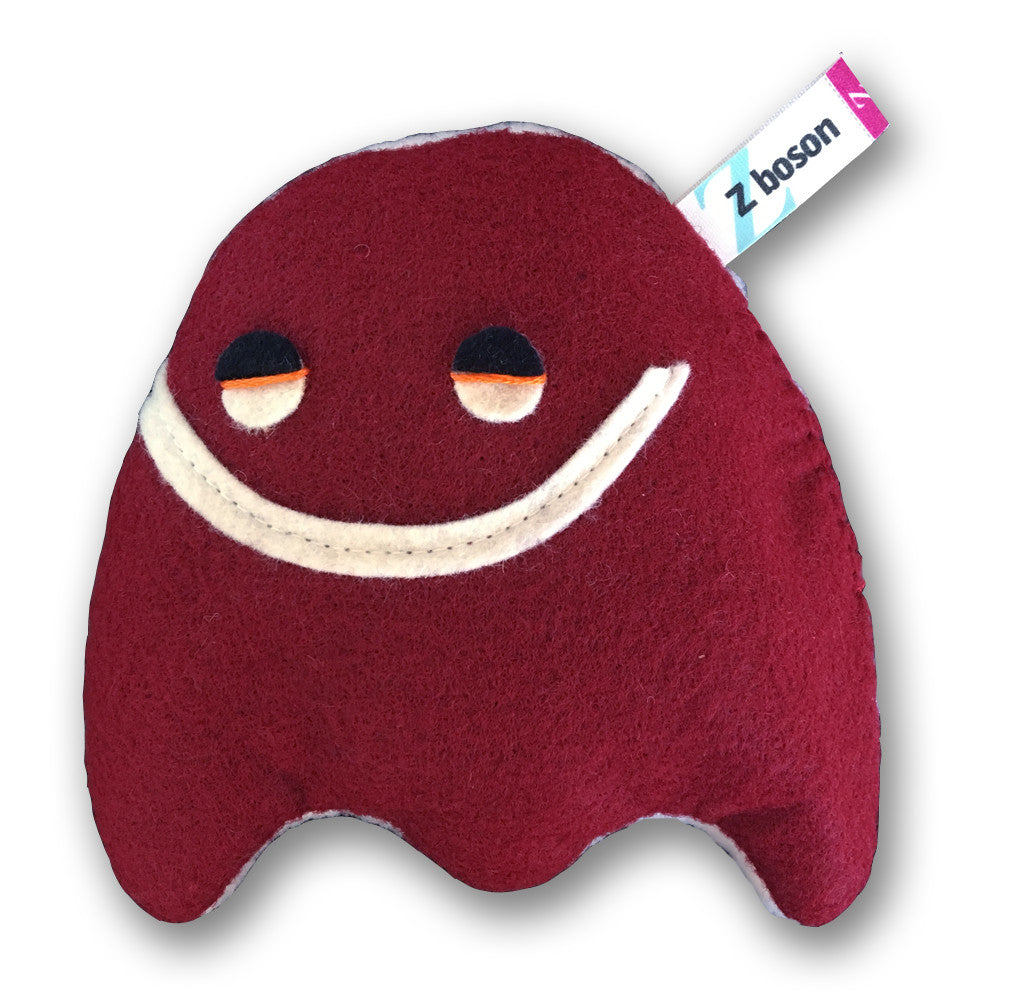 Z boson mass
08 April 2025
Ahmed Abdelmotteleb | Z precision measurements | SM@LHC 2025
25
Intro
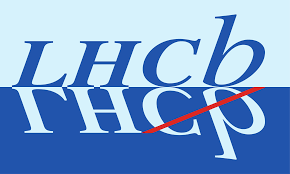 [PDG]
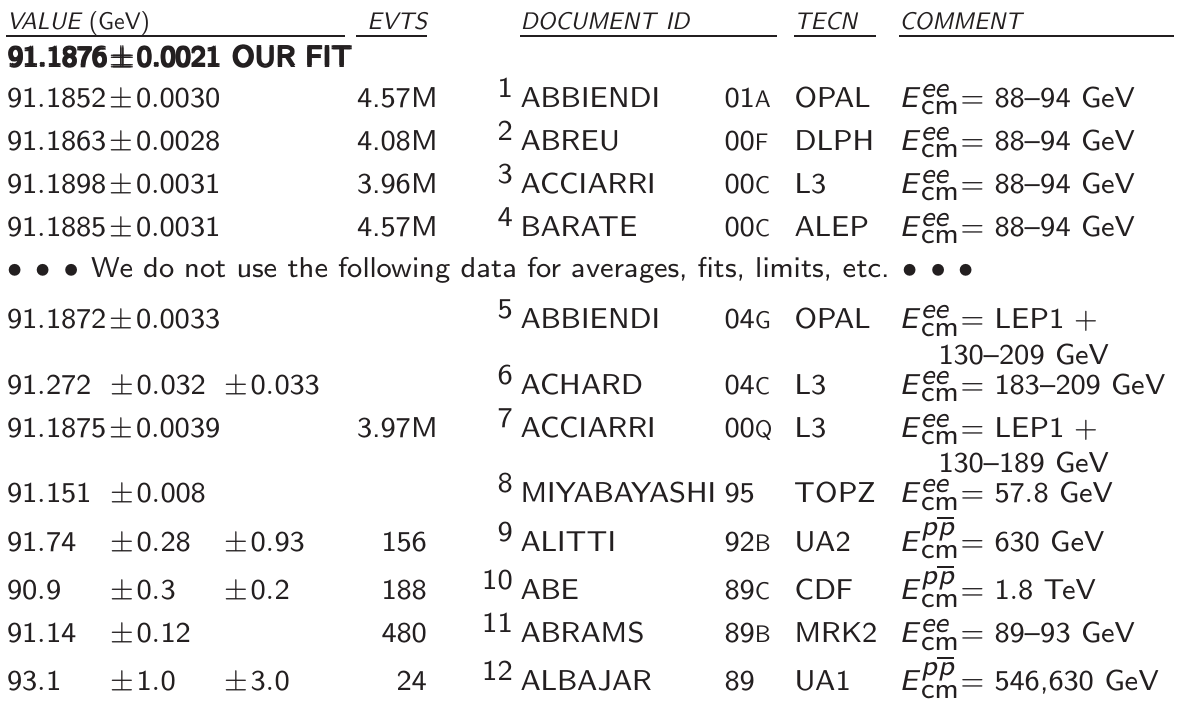 LEP experiments measured the Z boson mass with 2 MeV precision

With LHC, Z boson mass have been primarily in the context of calibrations for the W mass analyses

Can LHC collectively challenge LEP?
08 April 2025
Ahmed Abdelmotteleb | Z precision measurements | SM@LHC 2025
26
Analysis strategy
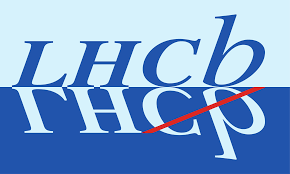 [LHCb-PAPER-2025-008]
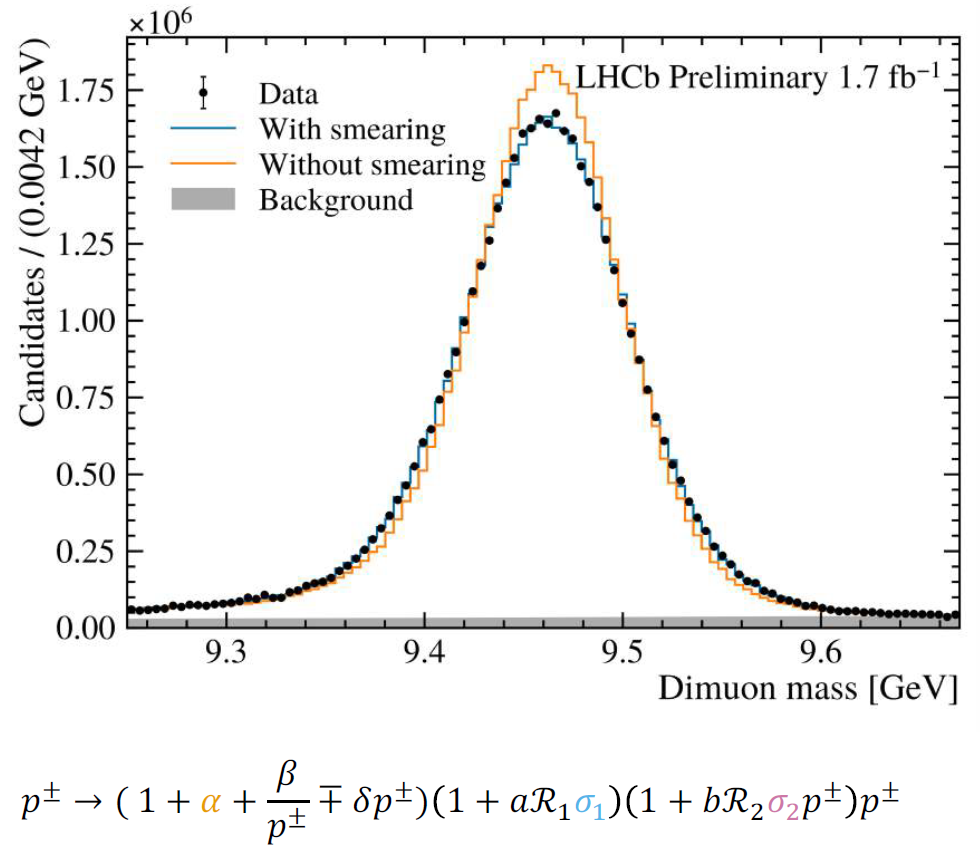 08 April 2025
Ahmed Abdelmotteleb | Z precision measurements | SM@LHC 2025
27
Results and status
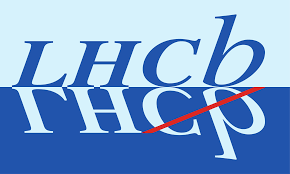 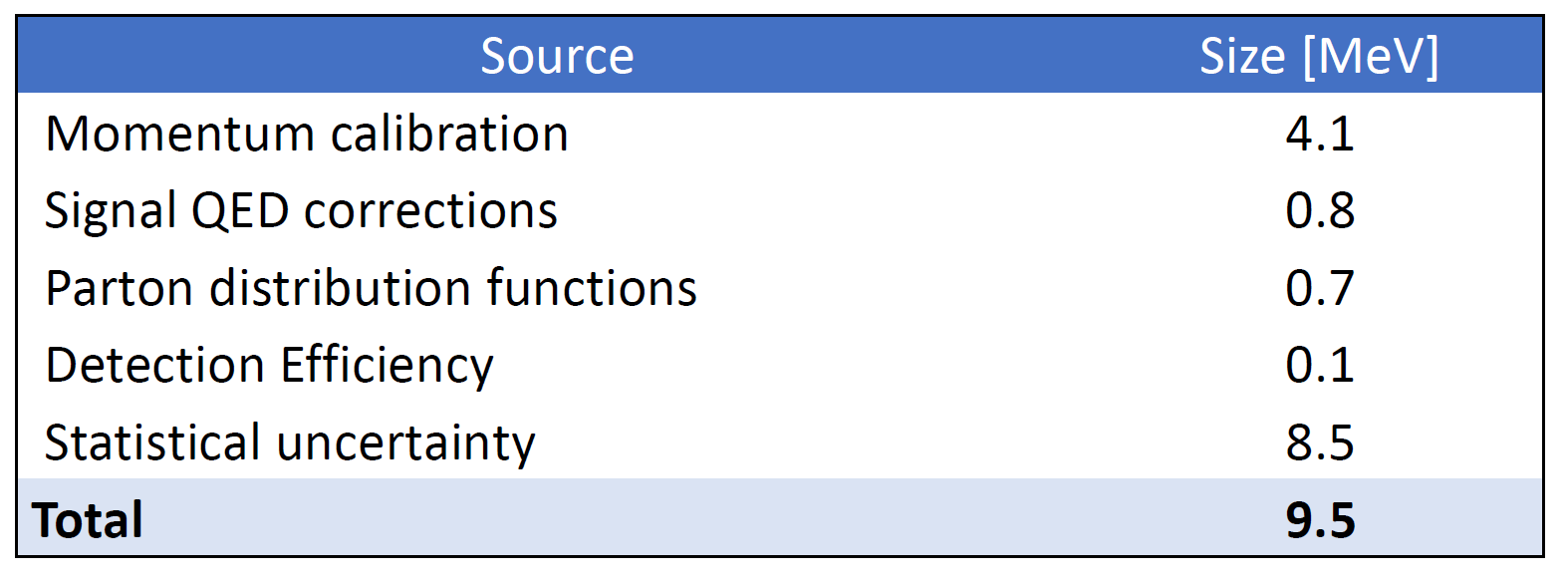 LHCb-PAPER-2025-008 targeting Phys. Rev. Lett.
Latest CERN seminar talk
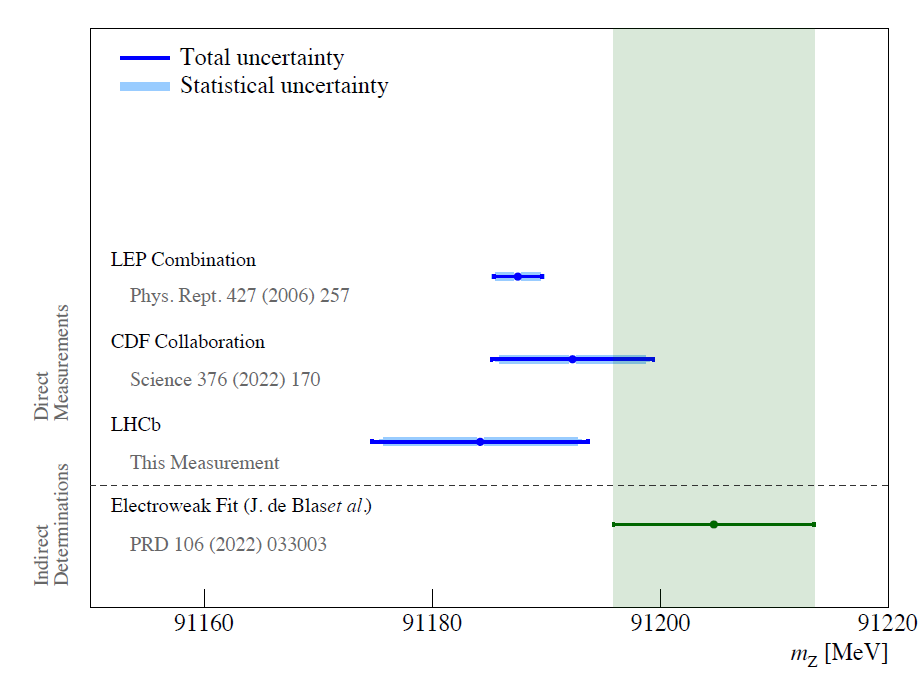 LHCb Preliminary
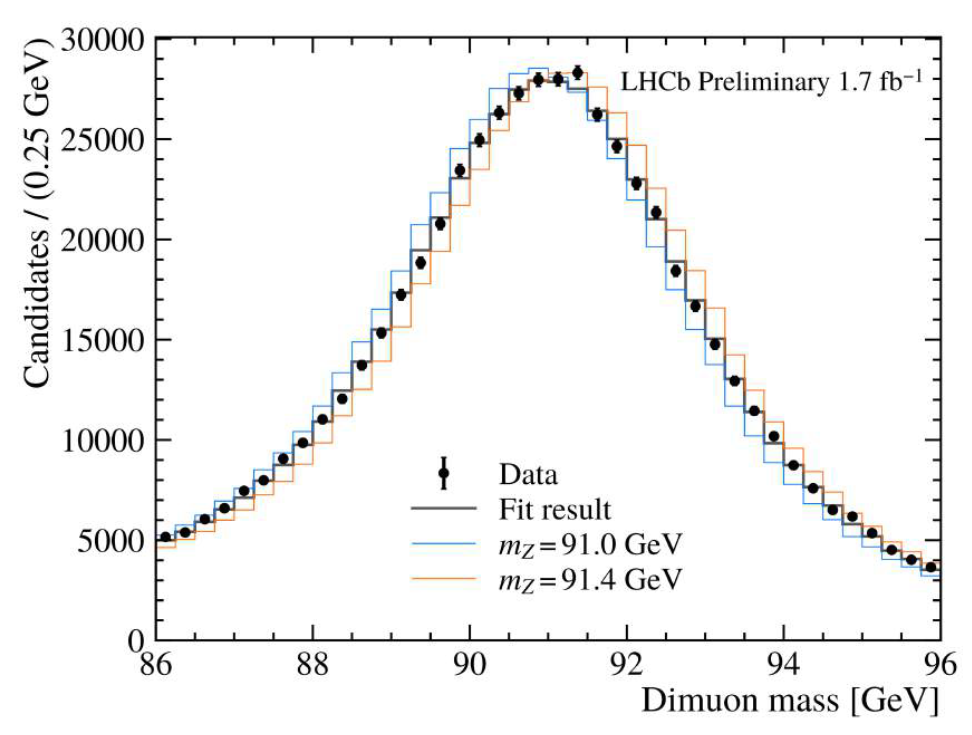 Reached EW fit precision!
08 April 2025
Ahmed Abdelmotteleb | Z precision measurements | SM@LHC 2025
28
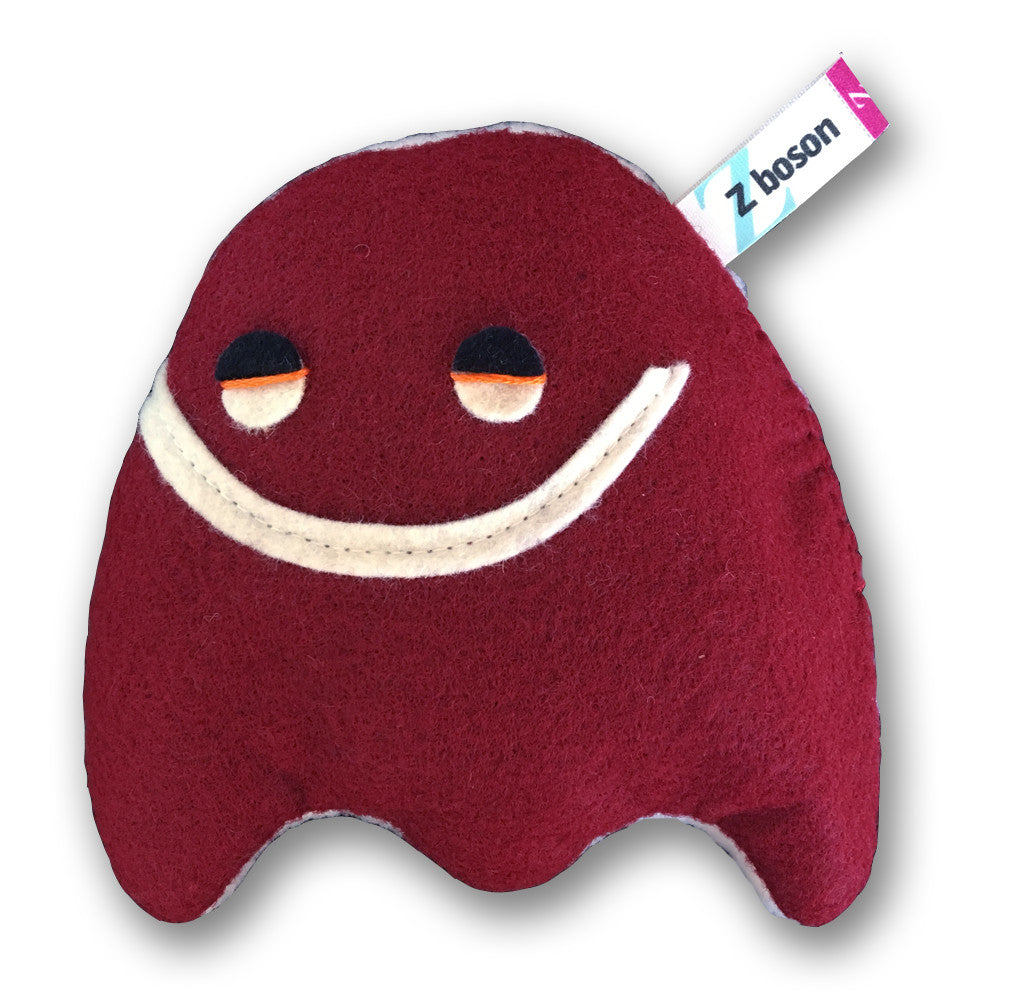 Summary and prospects
08 April 2025
Ahmed Abdelmotteleb | Z precision measurements | SM@LHC 2025
29
Summary – Weak mixing angle
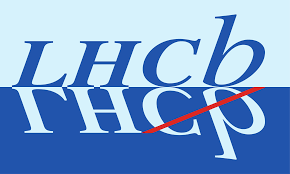 suffers from statistics

              and          suffer from PDFs
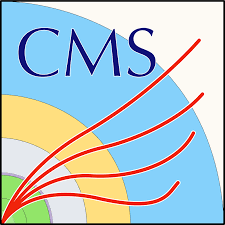 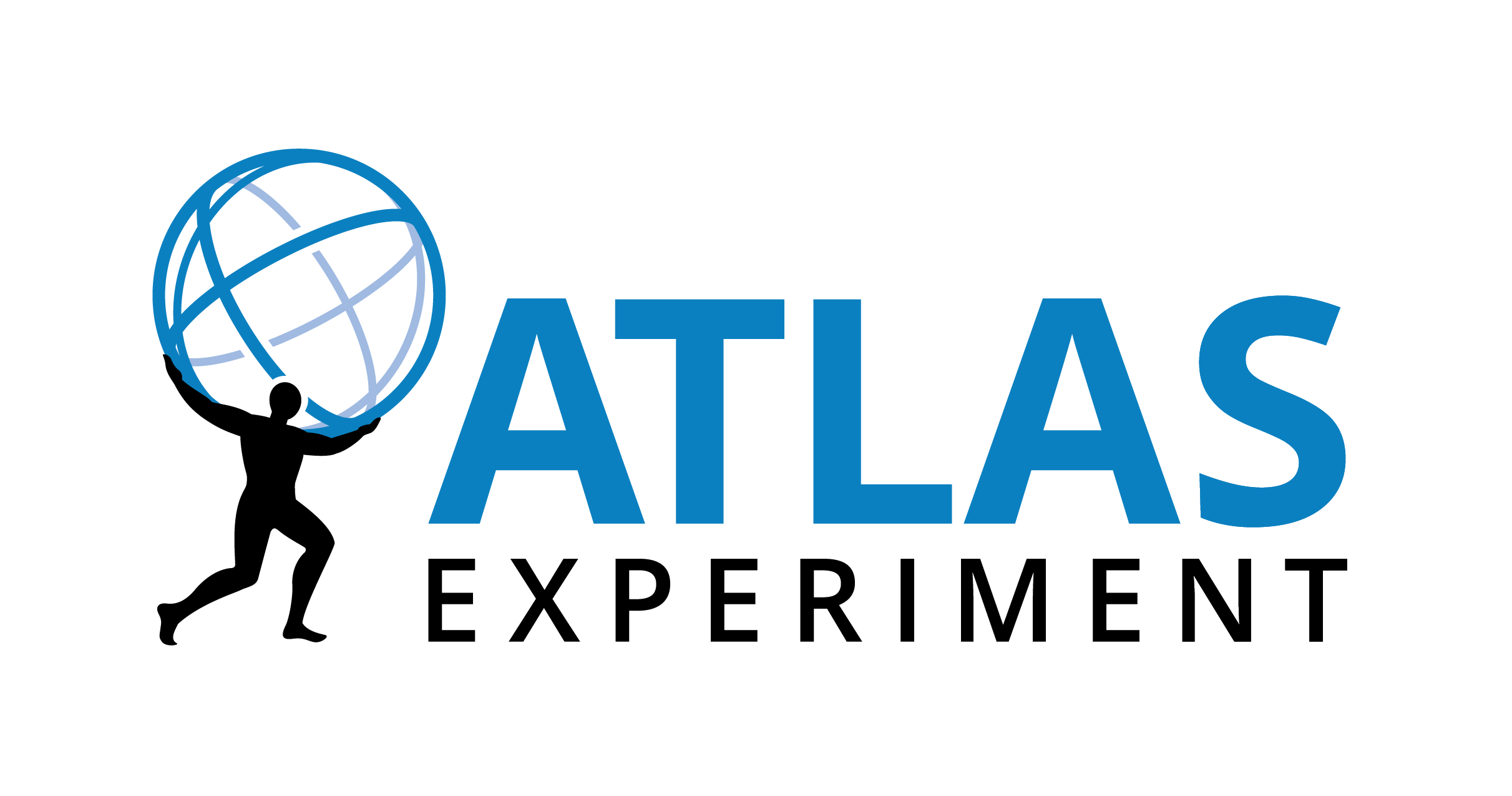 08 April 2025
Ahmed Abdelmotteleb | Z precision measurements | SM@LHC 2025
30
Summary and prospects
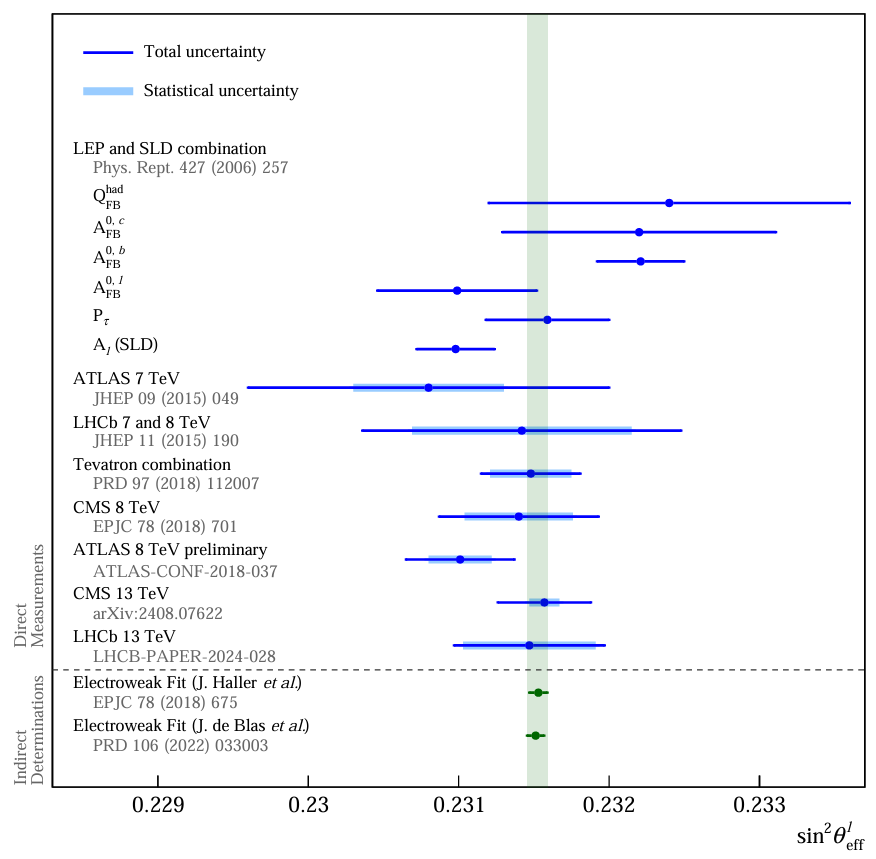 [JHEP12(2024)026]
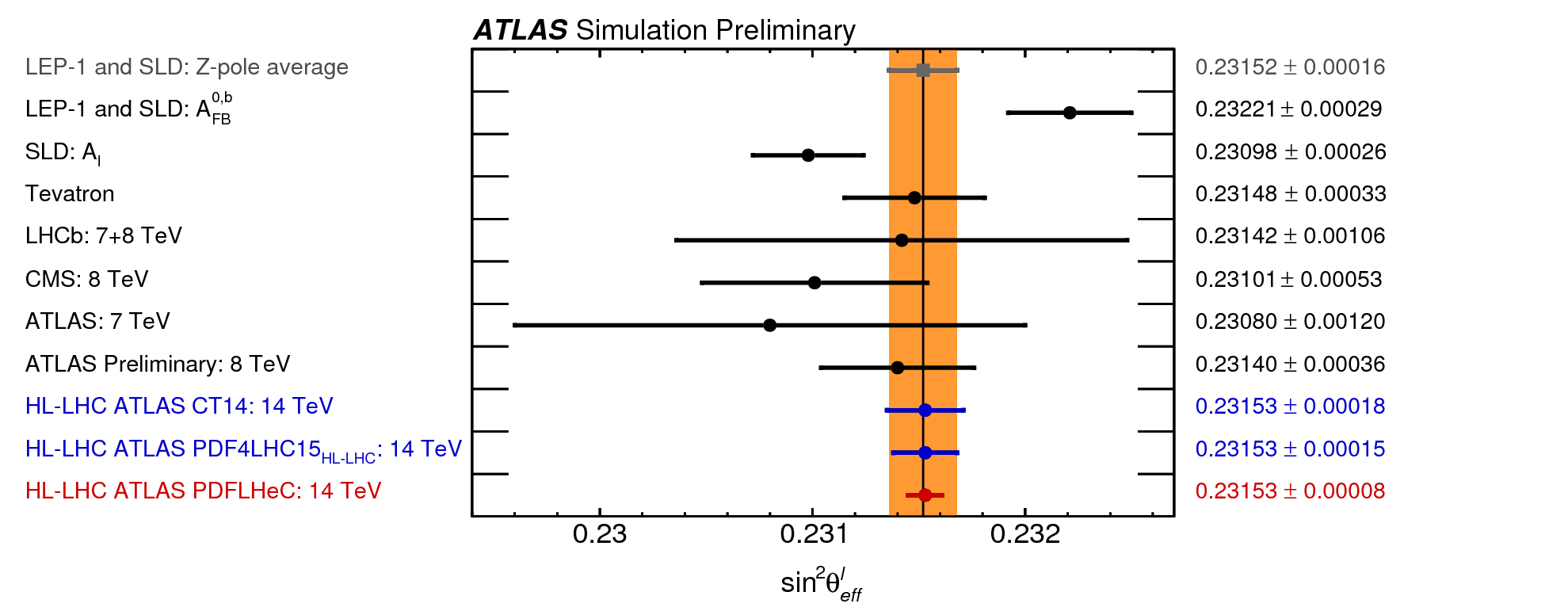 [arXiv:1902.04070]
08 April 2025
Ahmed Abdelmotteleb | Z precision measurements | SM@LHC 2025
31
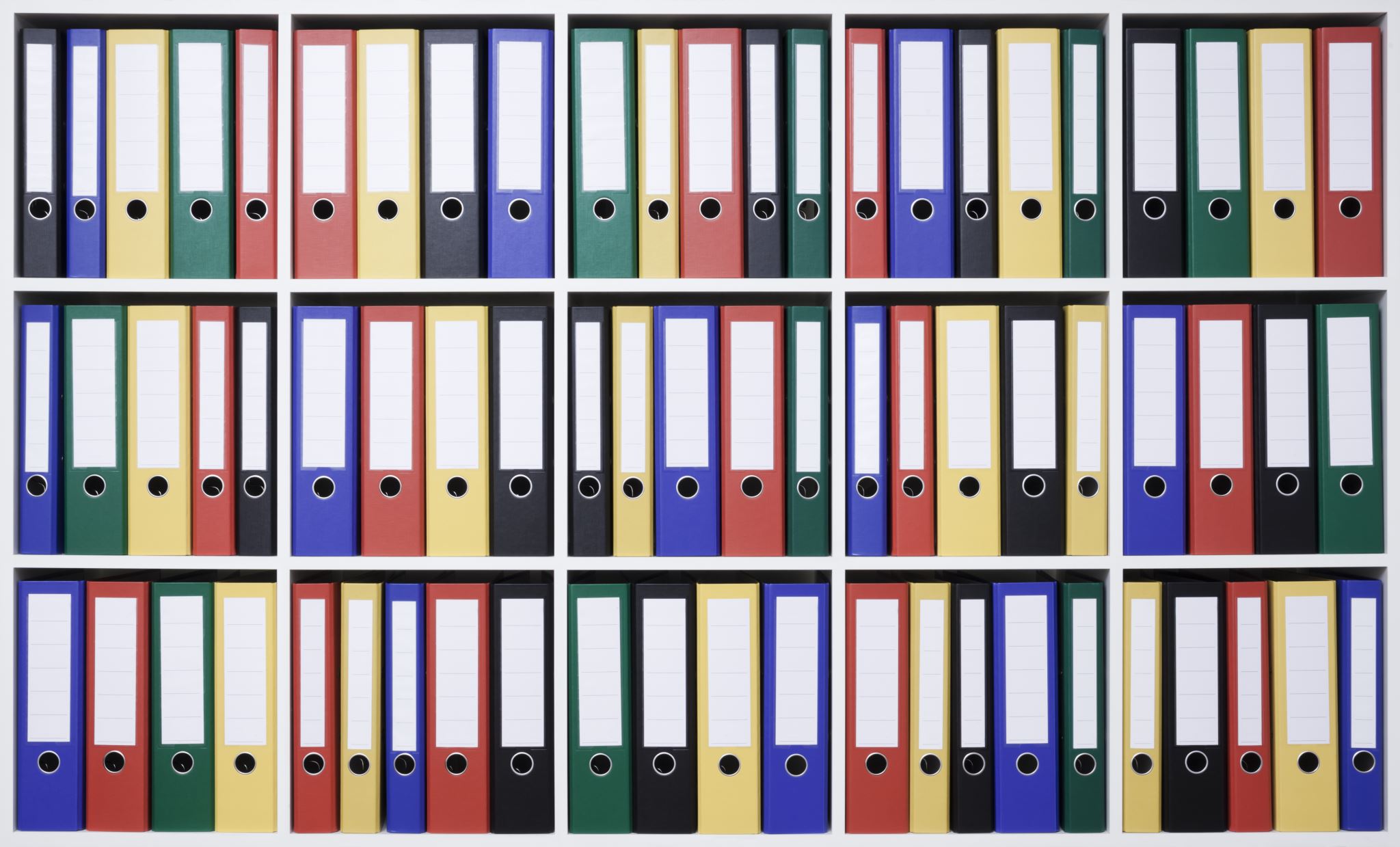 Backup Slides
08 April 2025
Ahmed Abdelmotteleb | Z precision measurements | SM@LHC 2025
32
Angular coefficients - LHCb
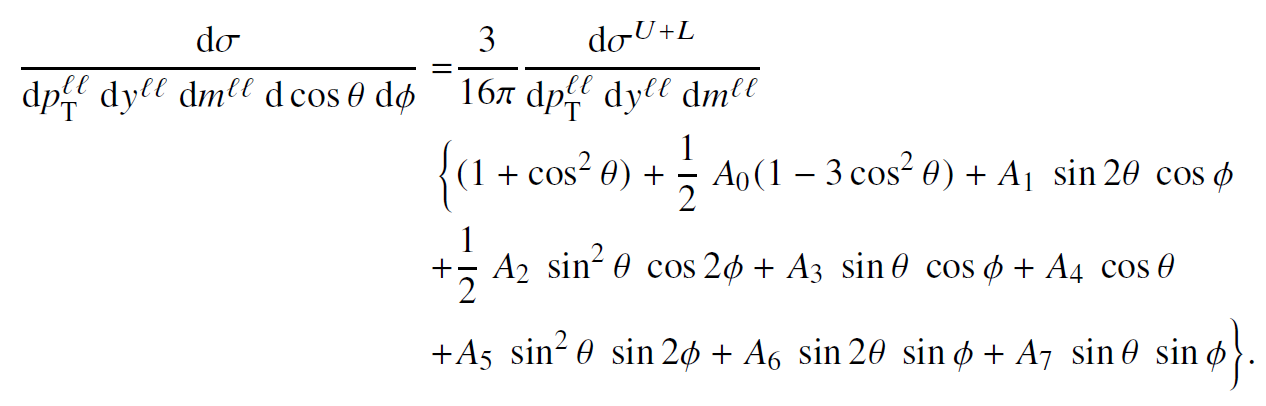 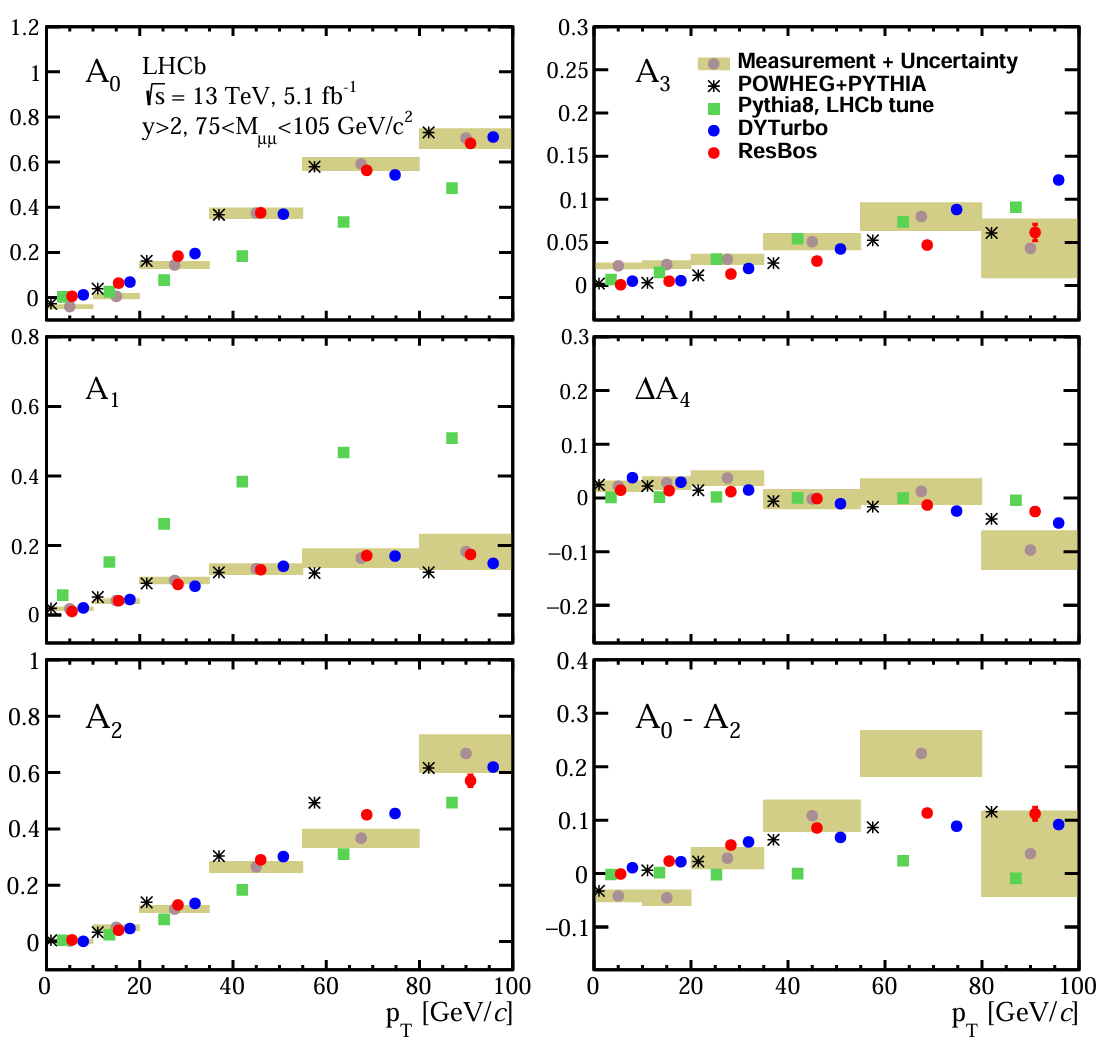 08 April 2025
Ahmed Abdelmotteleb | Z precision measurements | SM@LHC 2025
33
PDF profiling
Compare experimental data to PDF predictions to find best matches

Reweight or rescale PDF replicas based on their agreement with the data to create a profiled PDF set that reflects the new constraints

Use the profiled PDFs to reduce uncertainties

Hessian sets quantify PDF uncertainties, showing error bands and variations in the PDFs
08 April 2025
Ahmed Abdelmotteleb | Z precision measurements | SM@LHC 2025
34